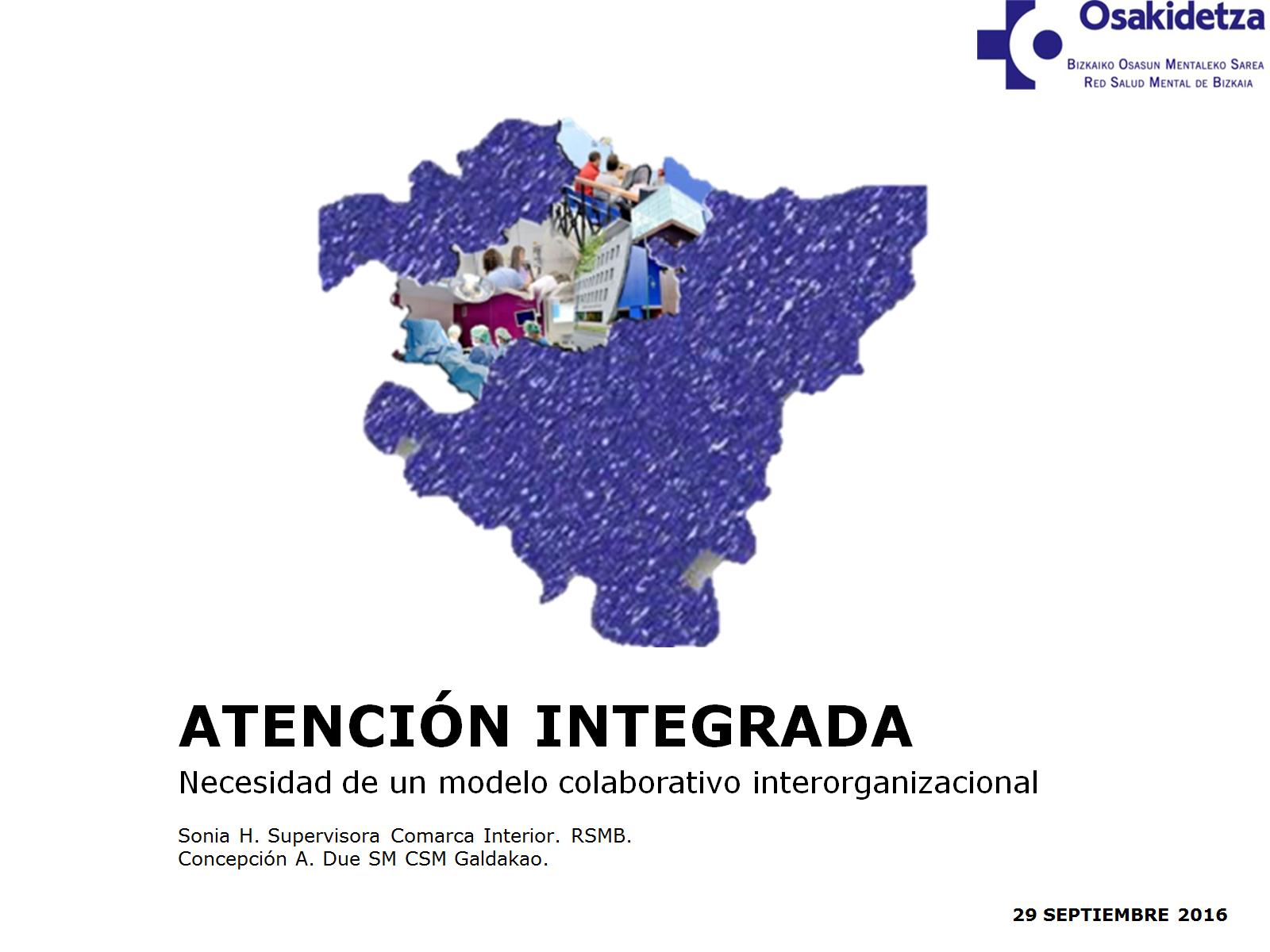 ATENCIÓN INTEGRADA
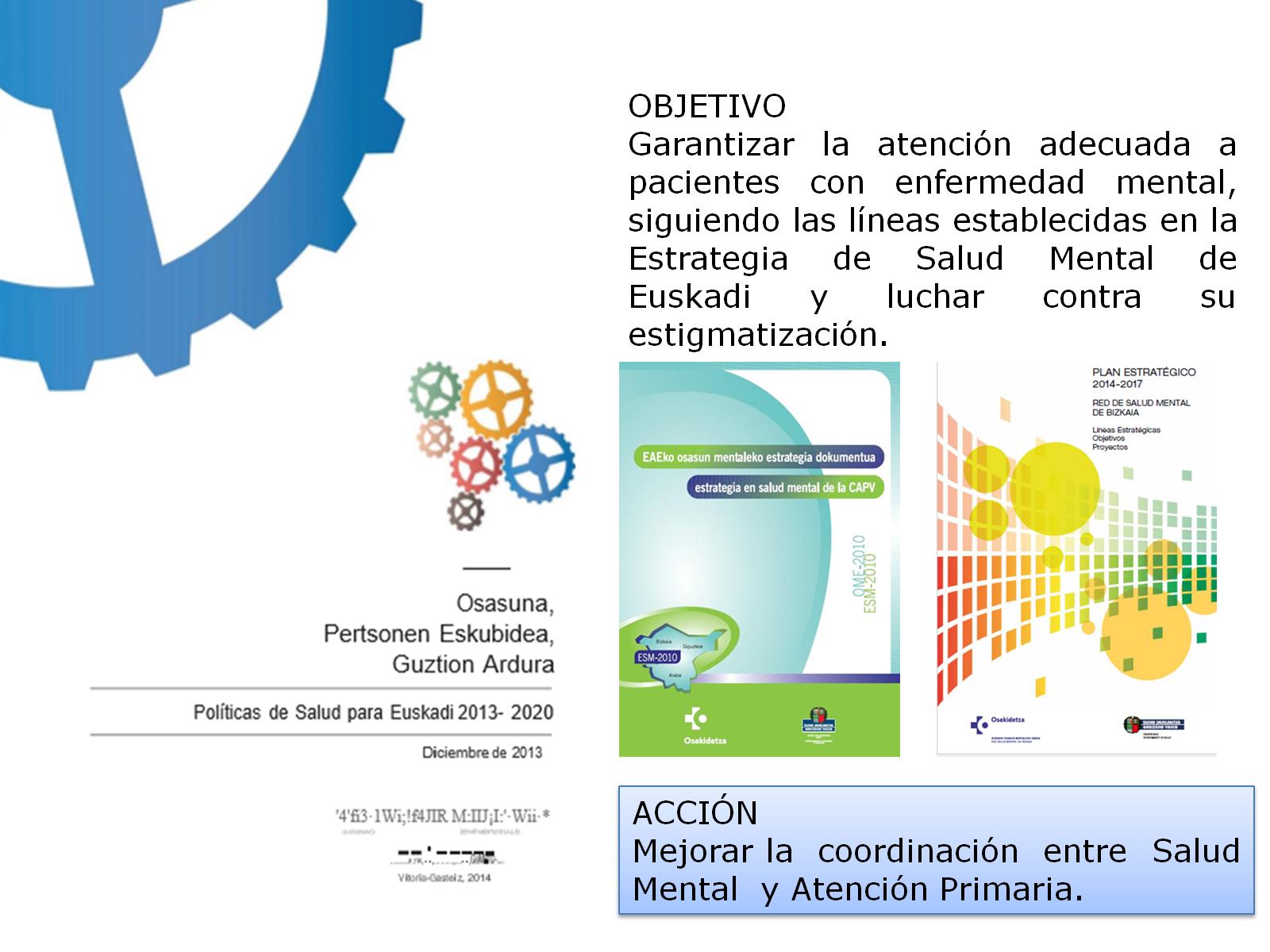 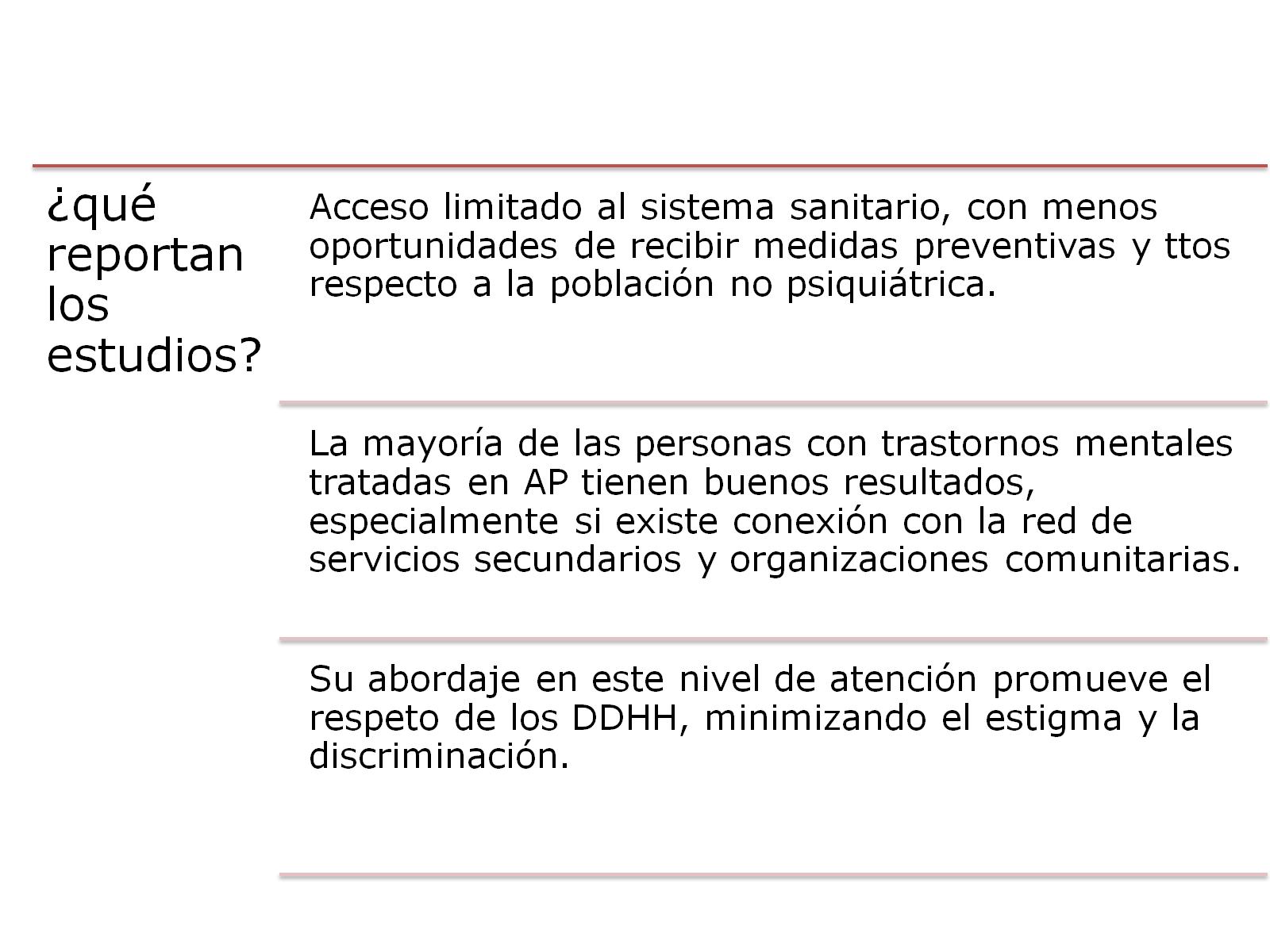 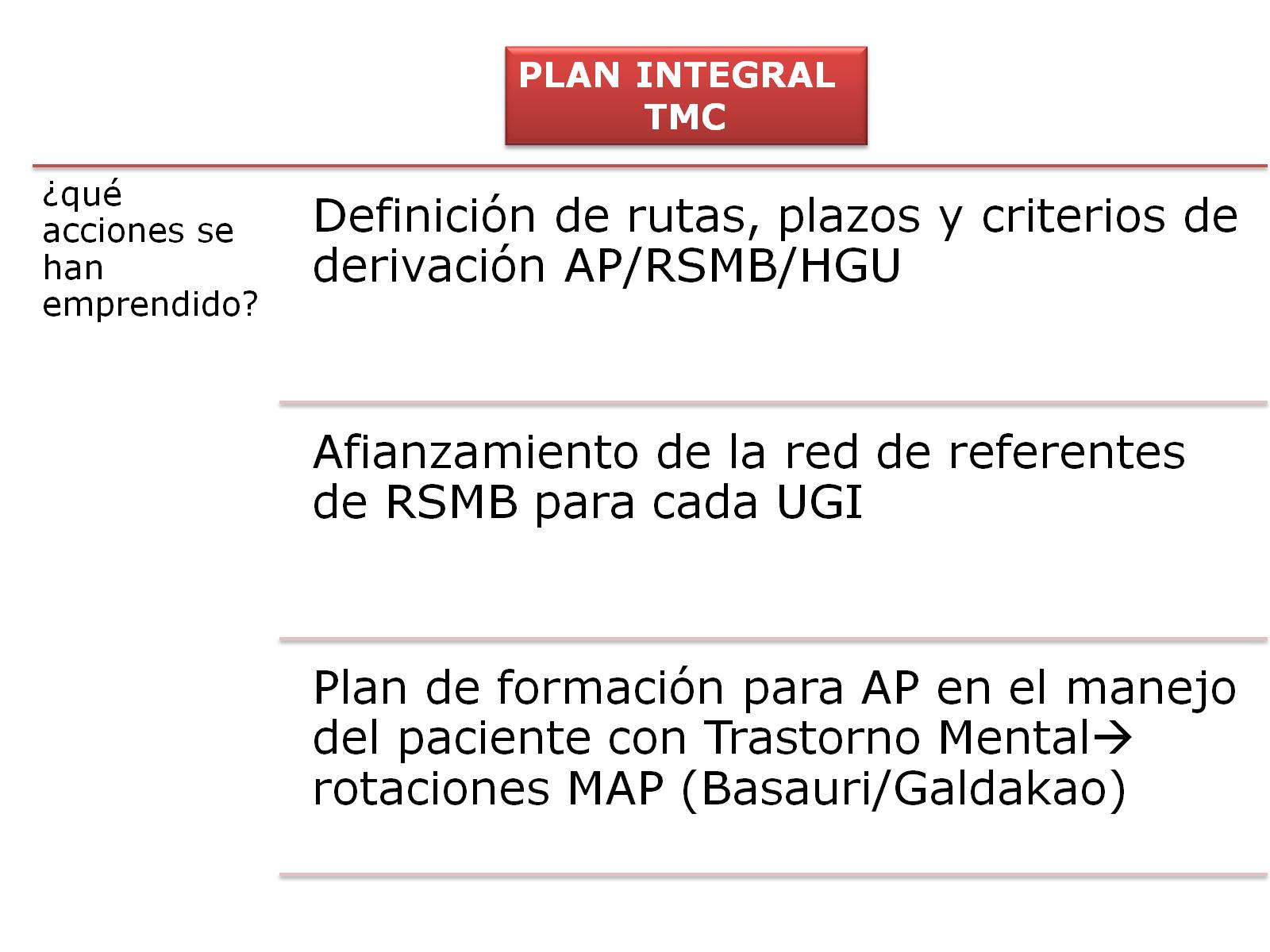 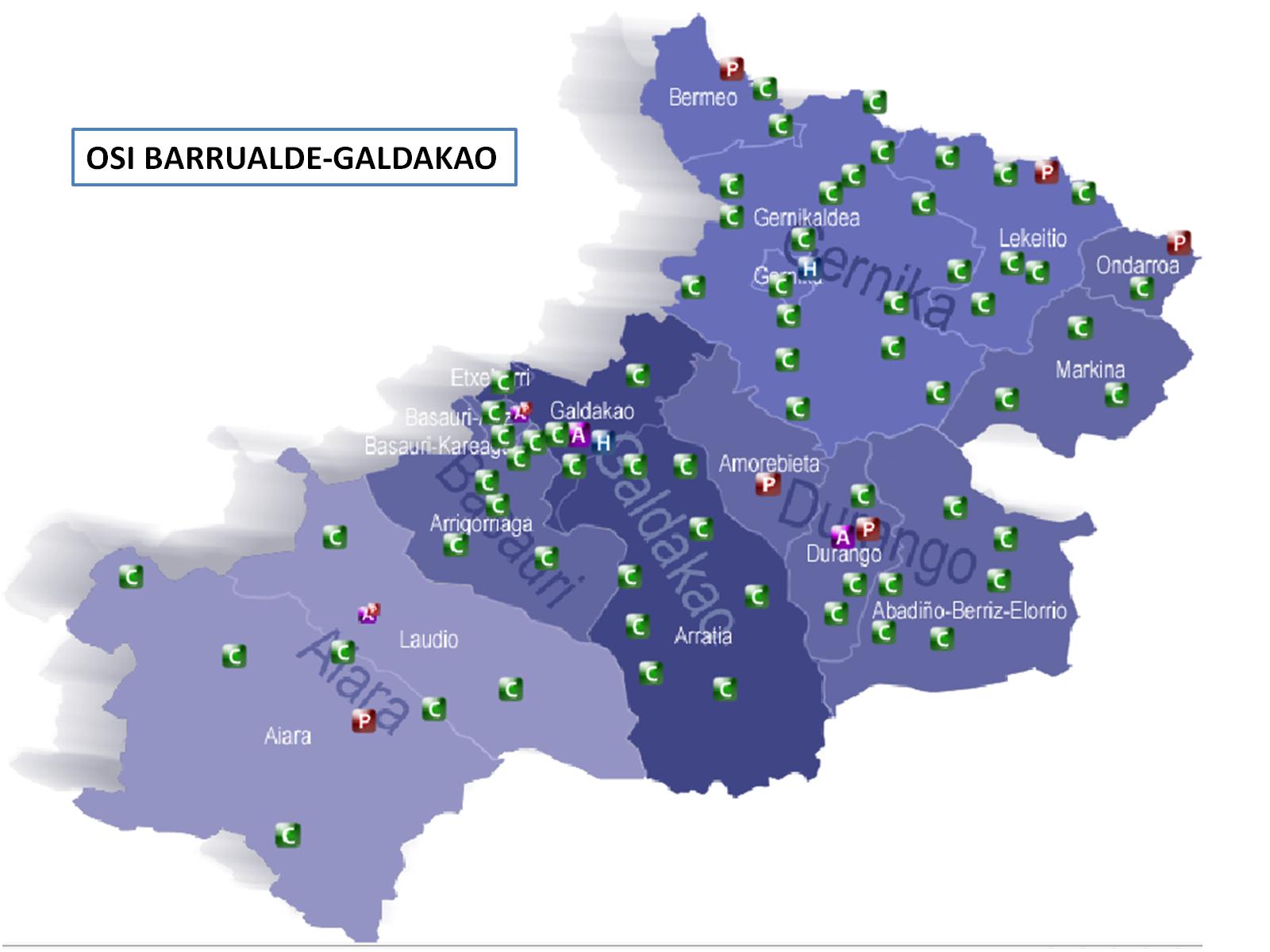 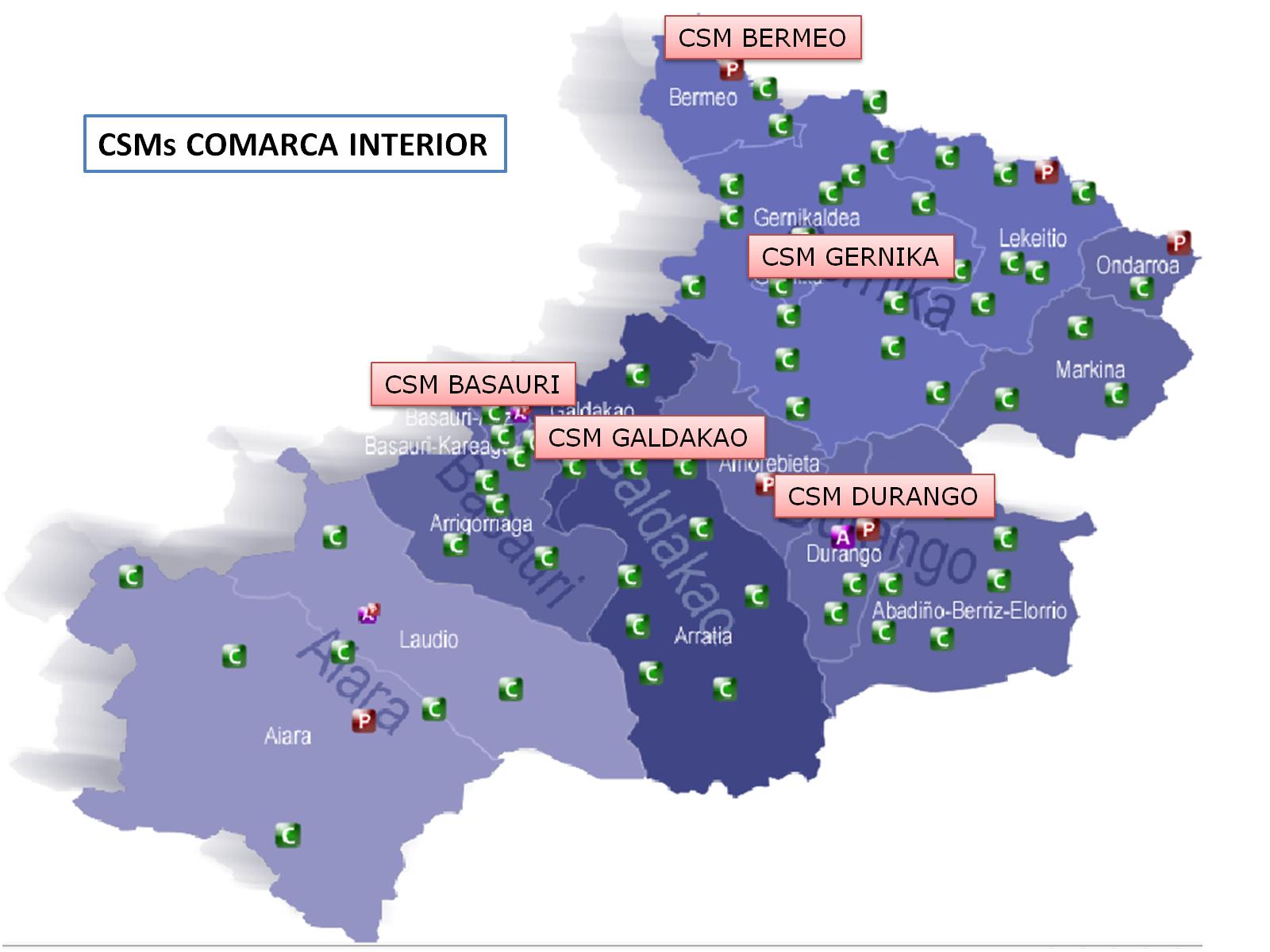 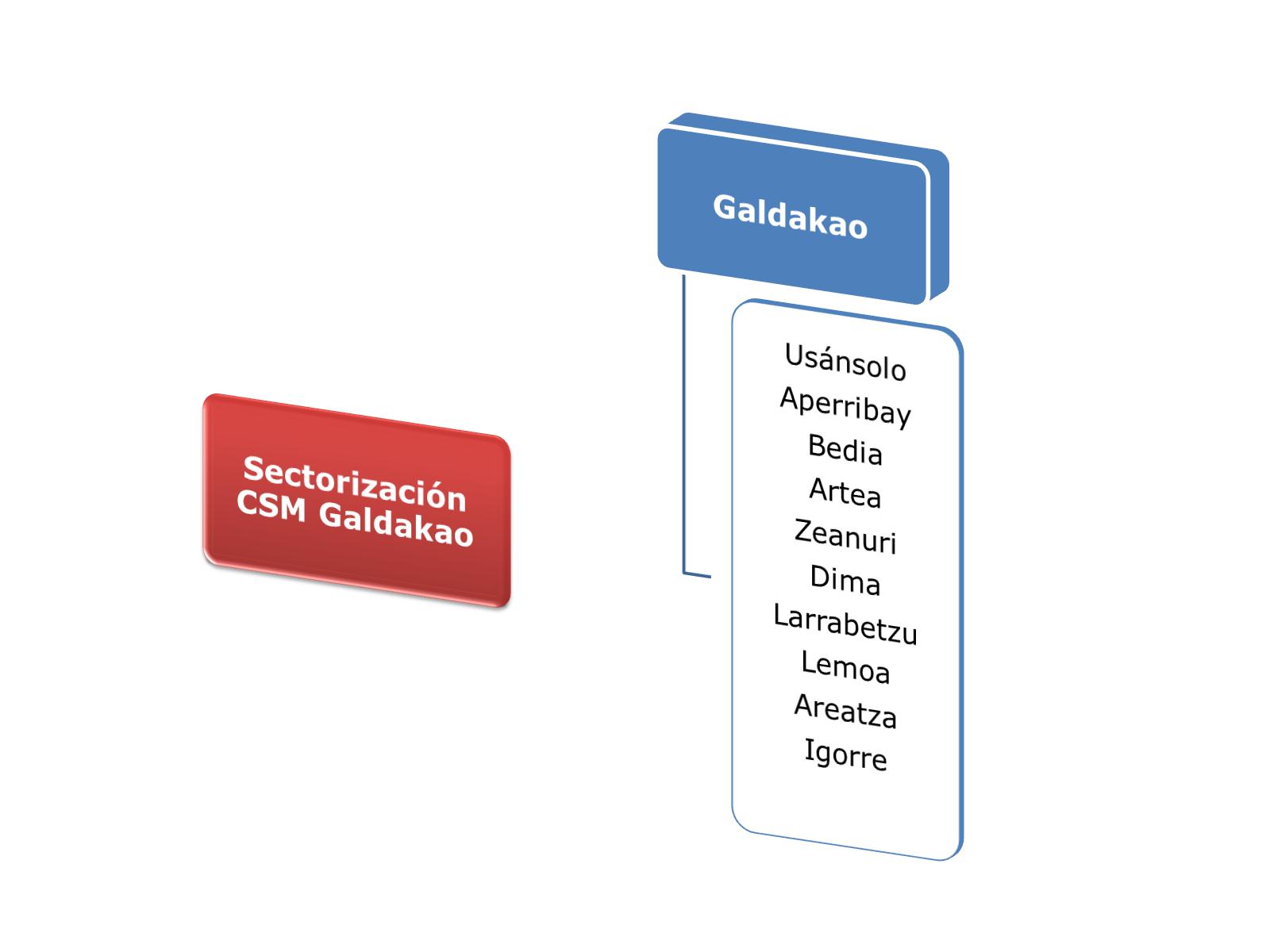 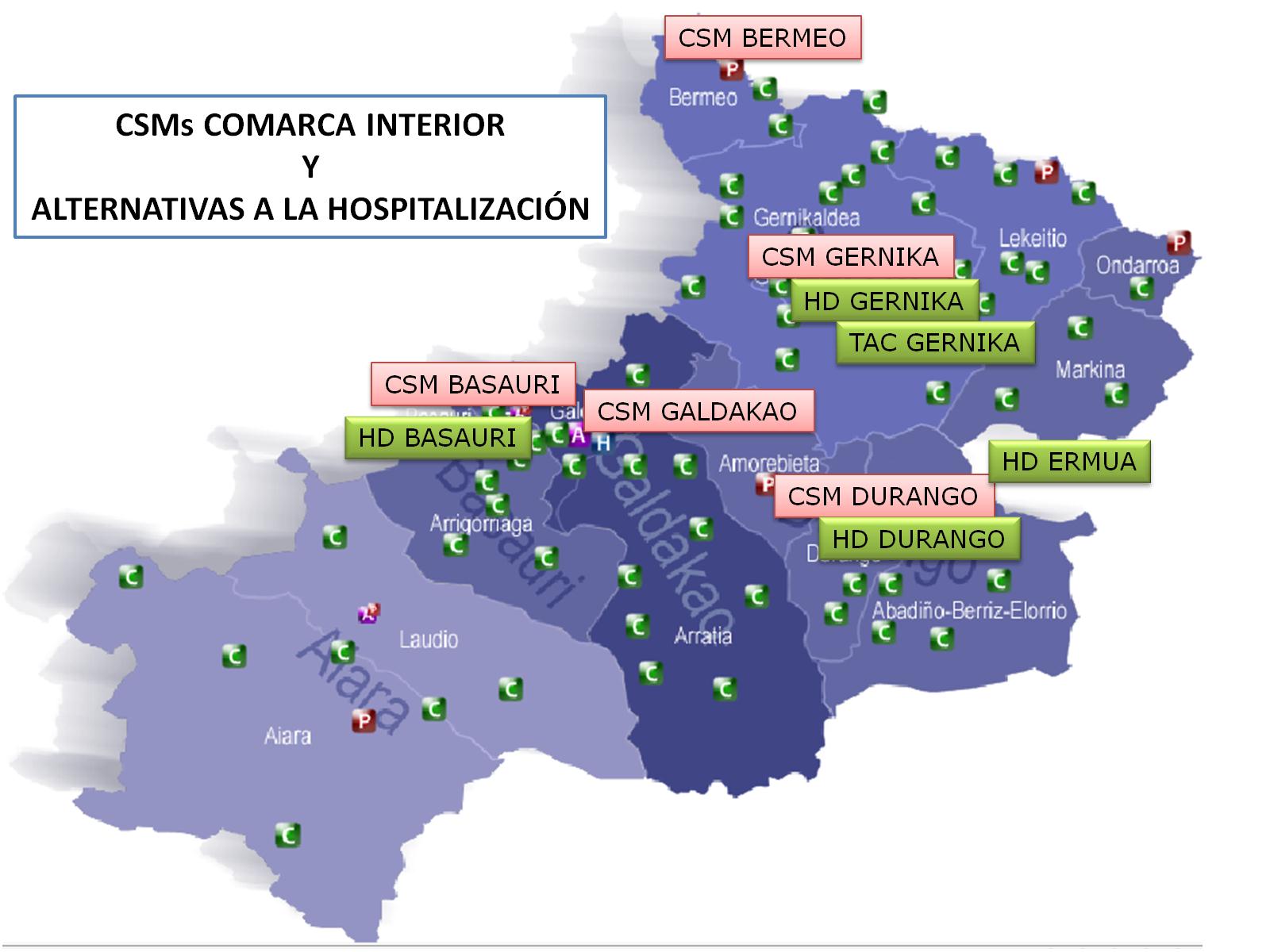 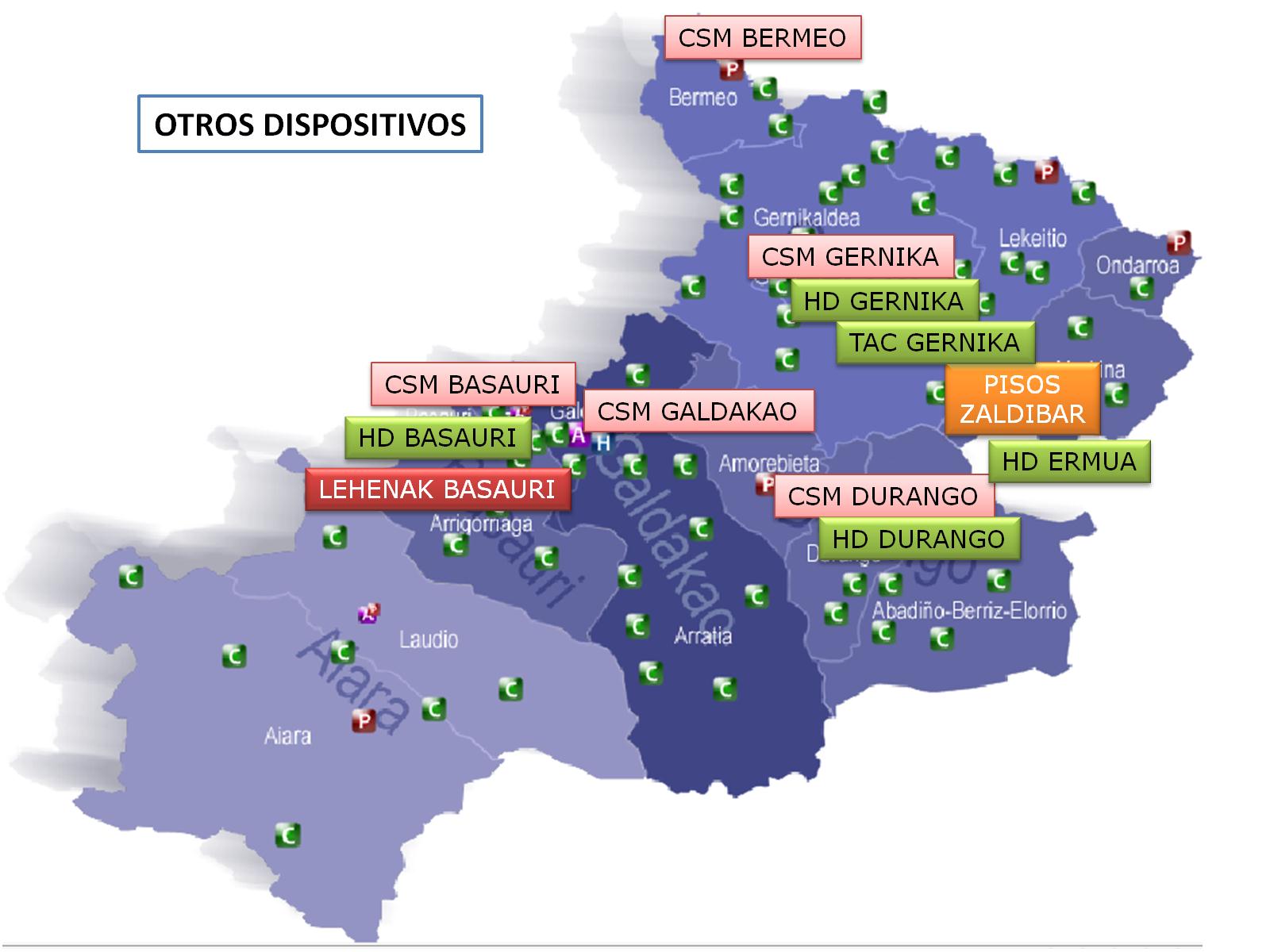 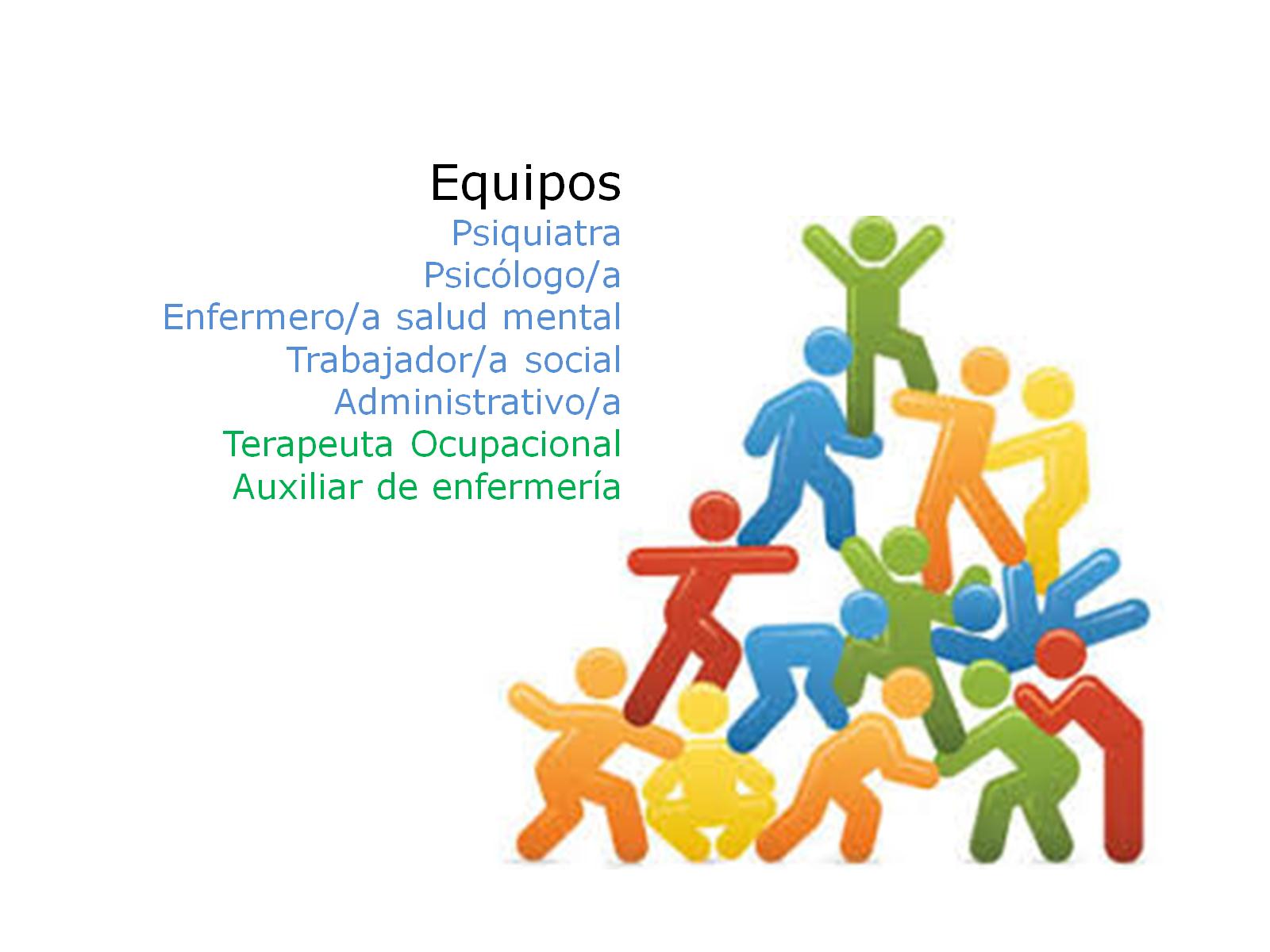 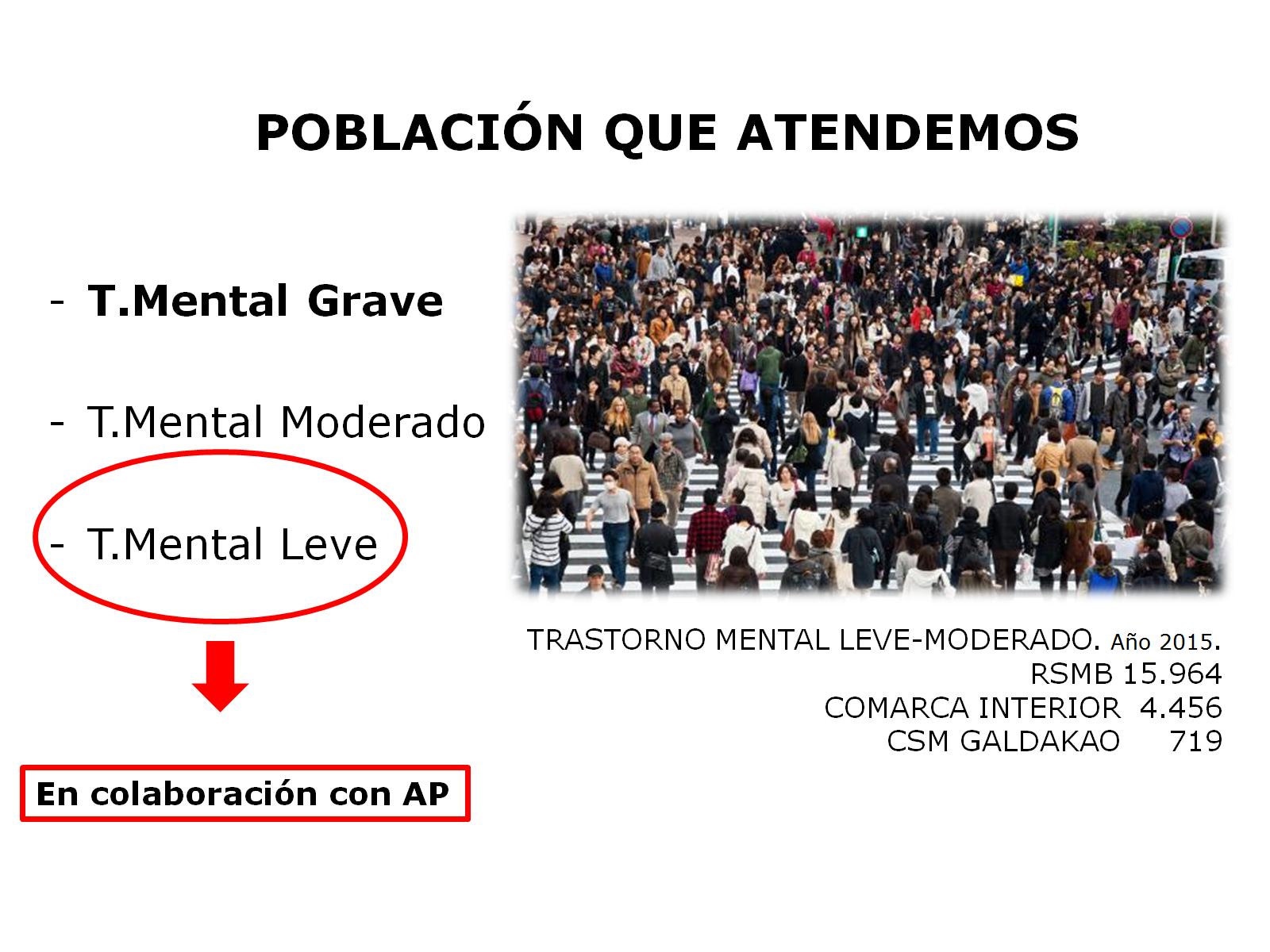 POBLACIÓN QUE ATENDEMOS
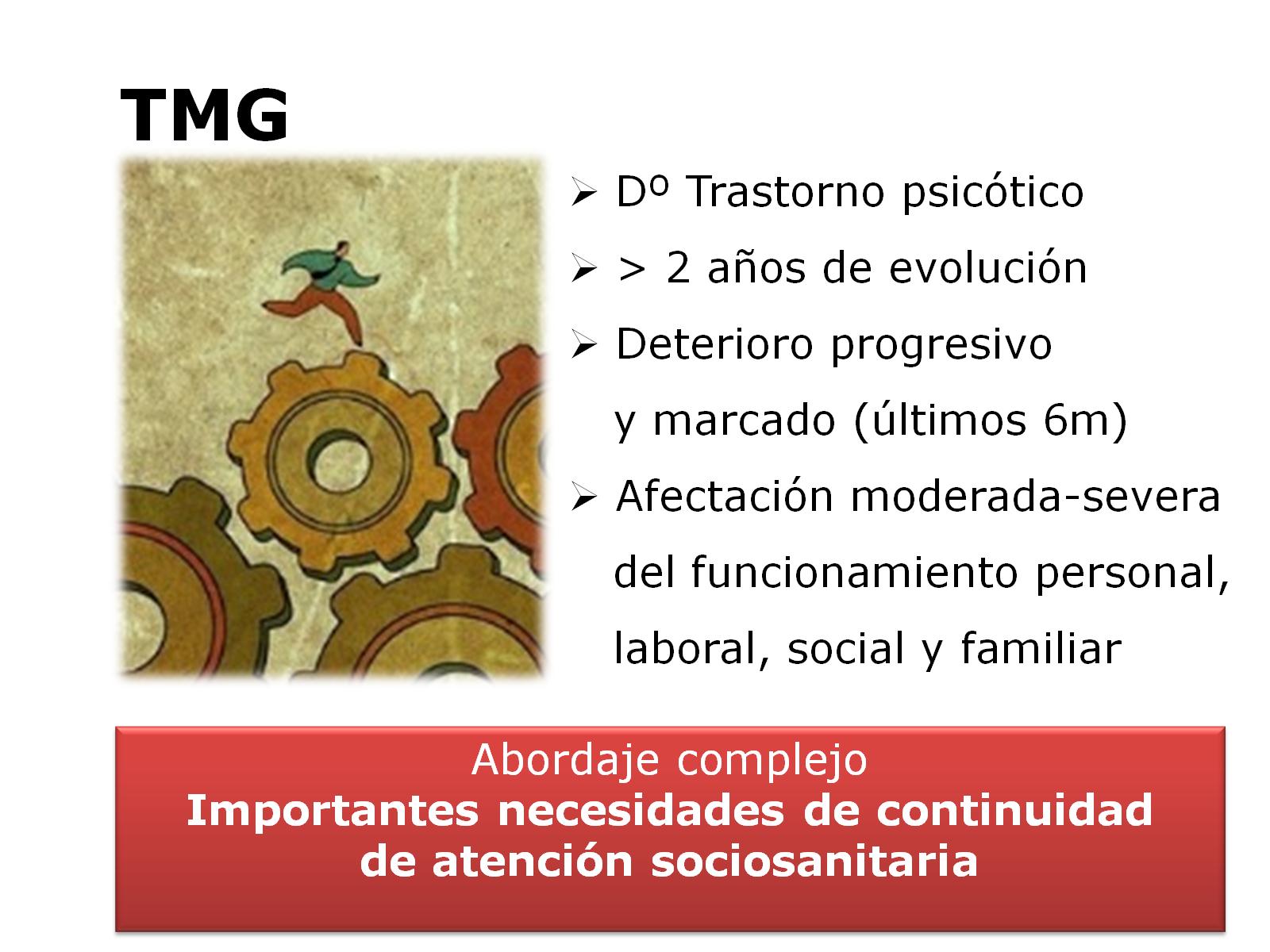 TMG
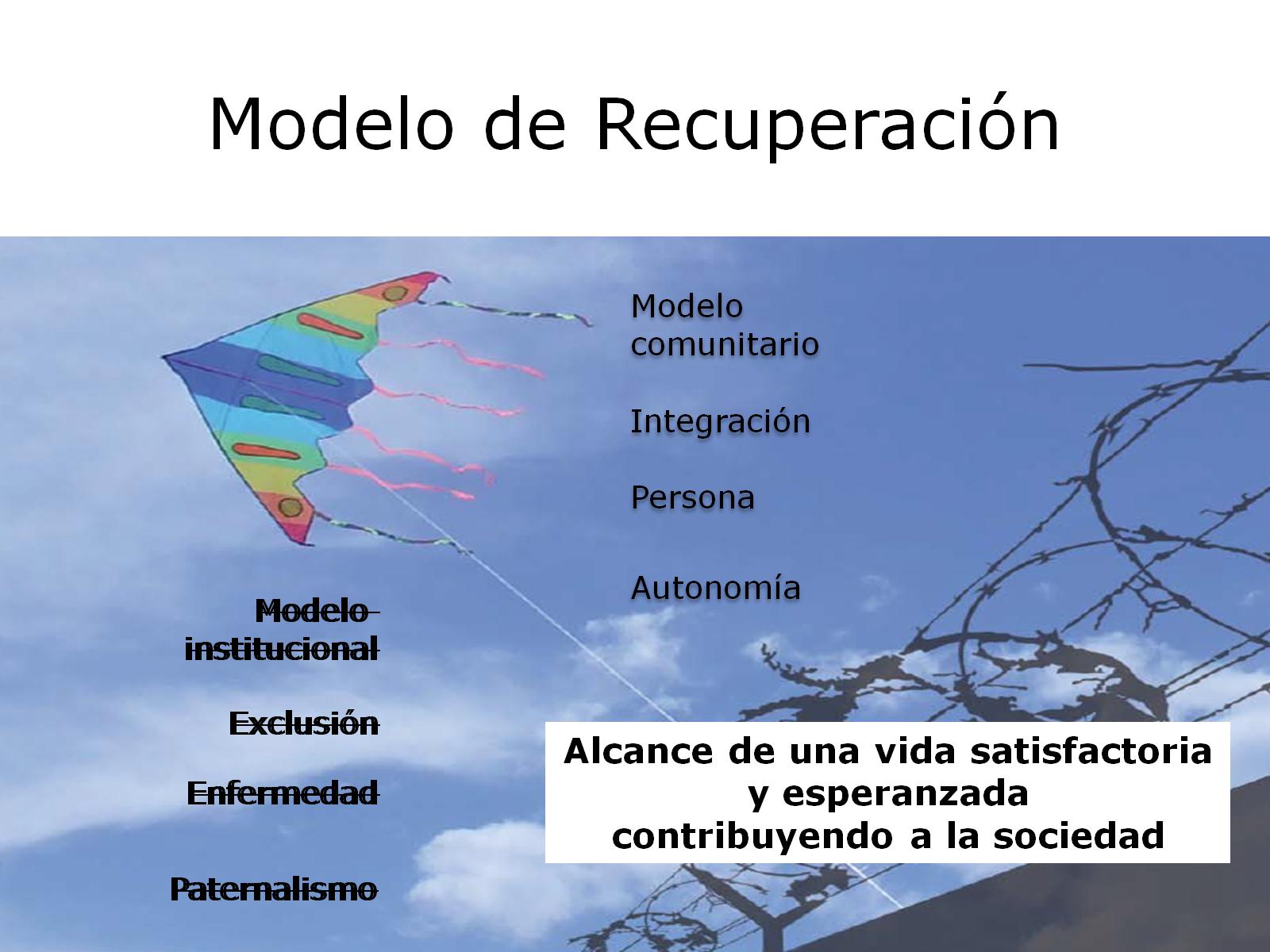 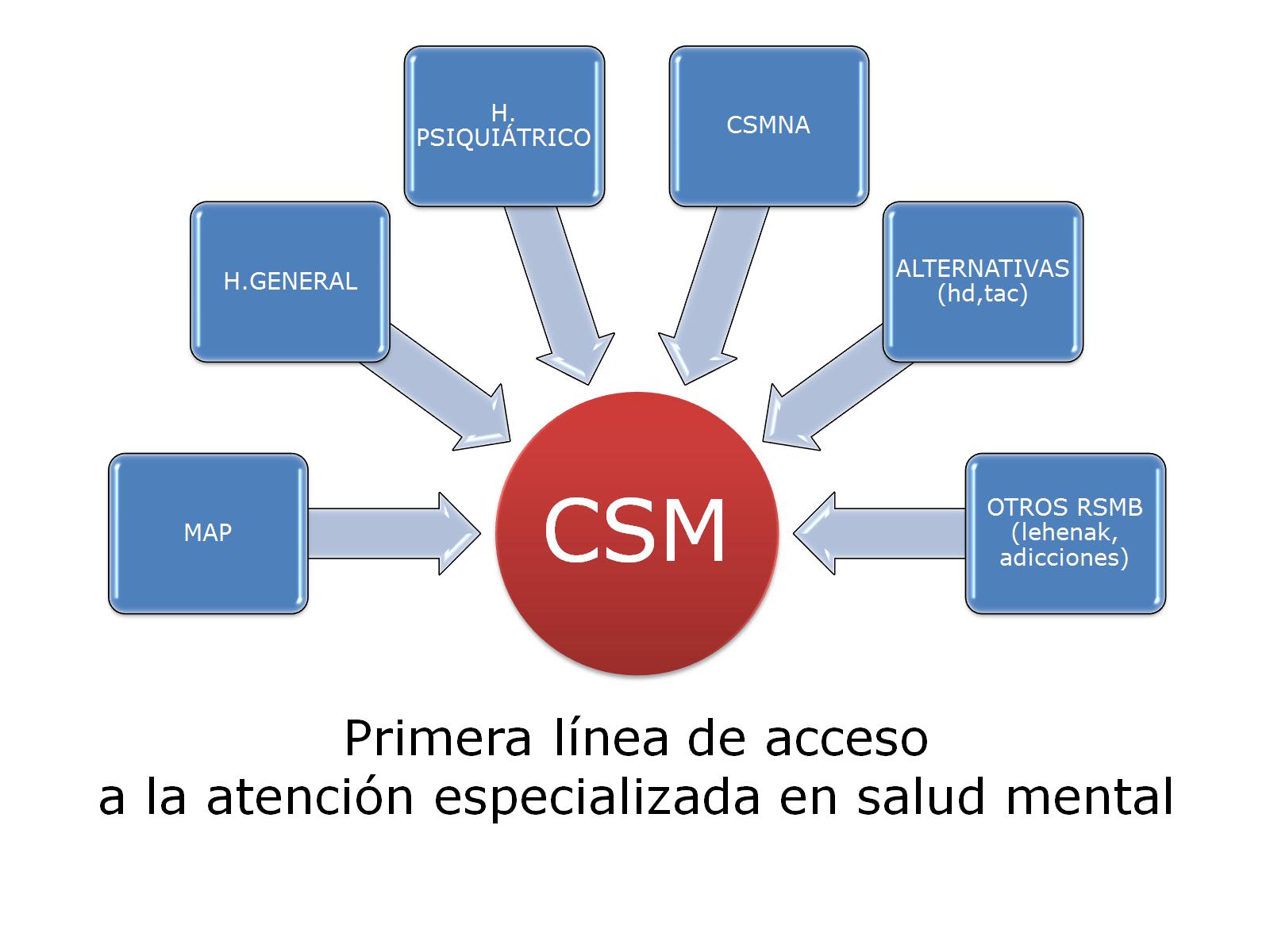 Primera línea de acceso a la atención especializada en salud mental
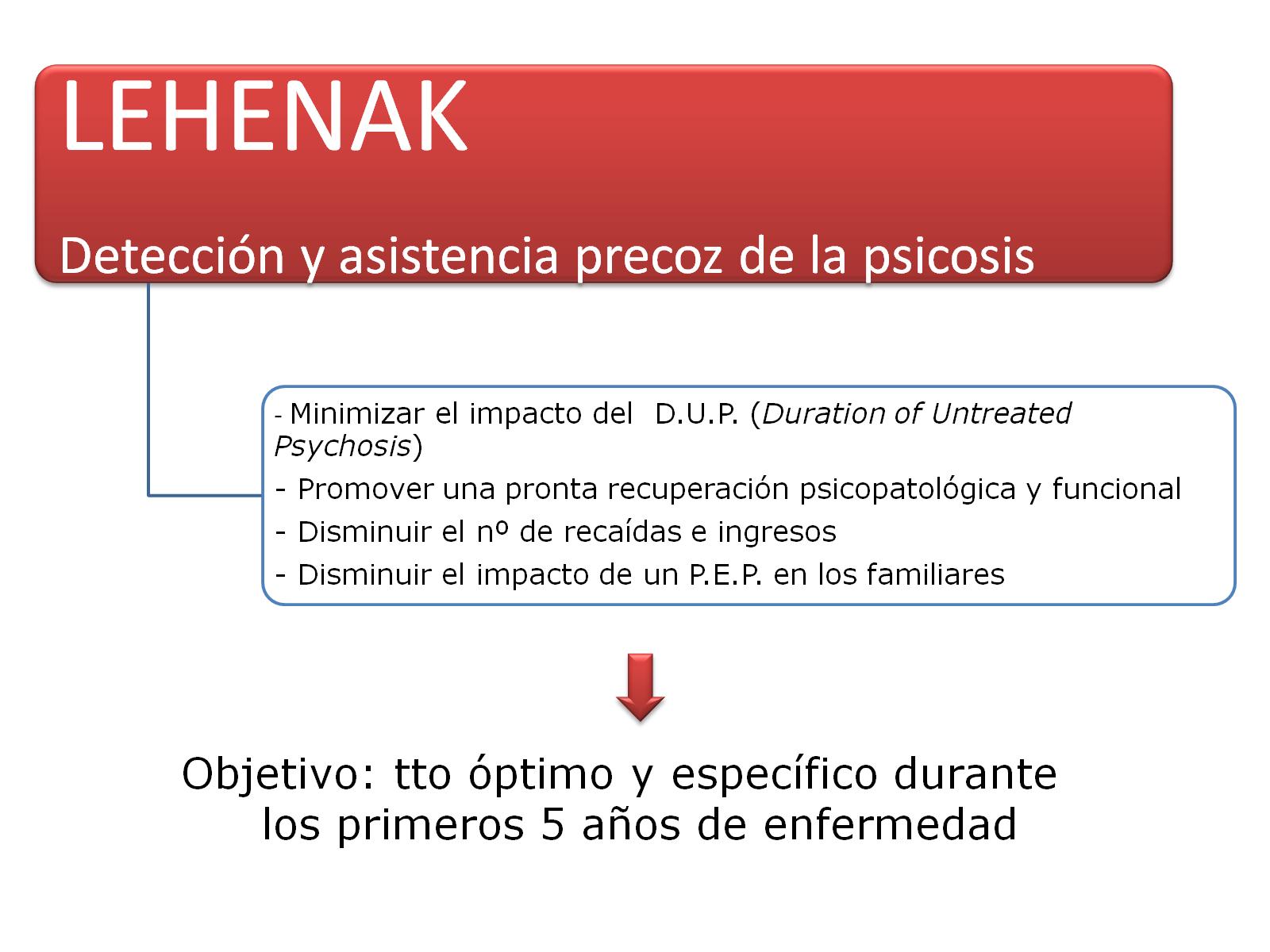 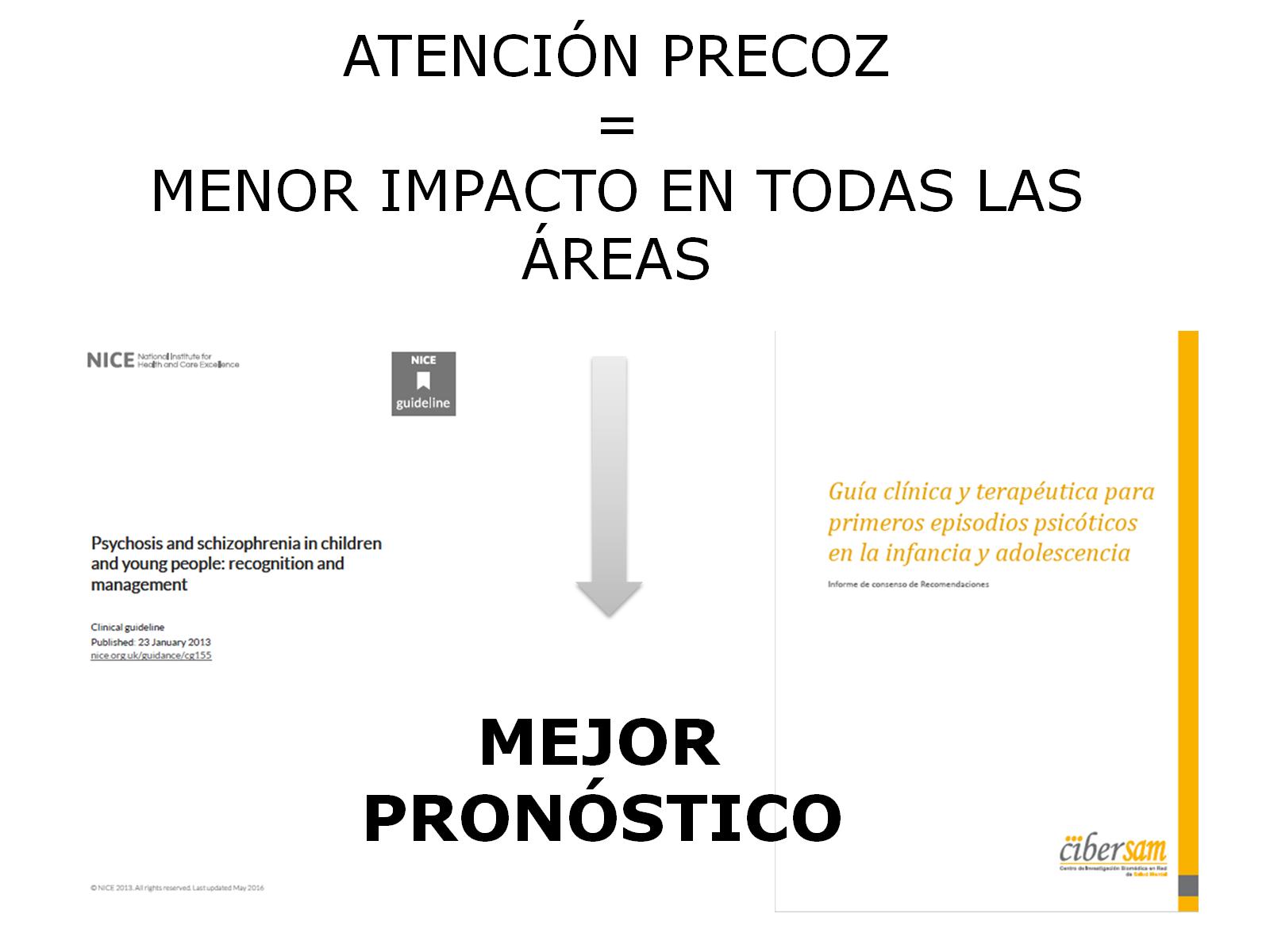 ATENCIÓN PRECOZ= MENOR IMPACTO EN TODAS LAS ÁREAS
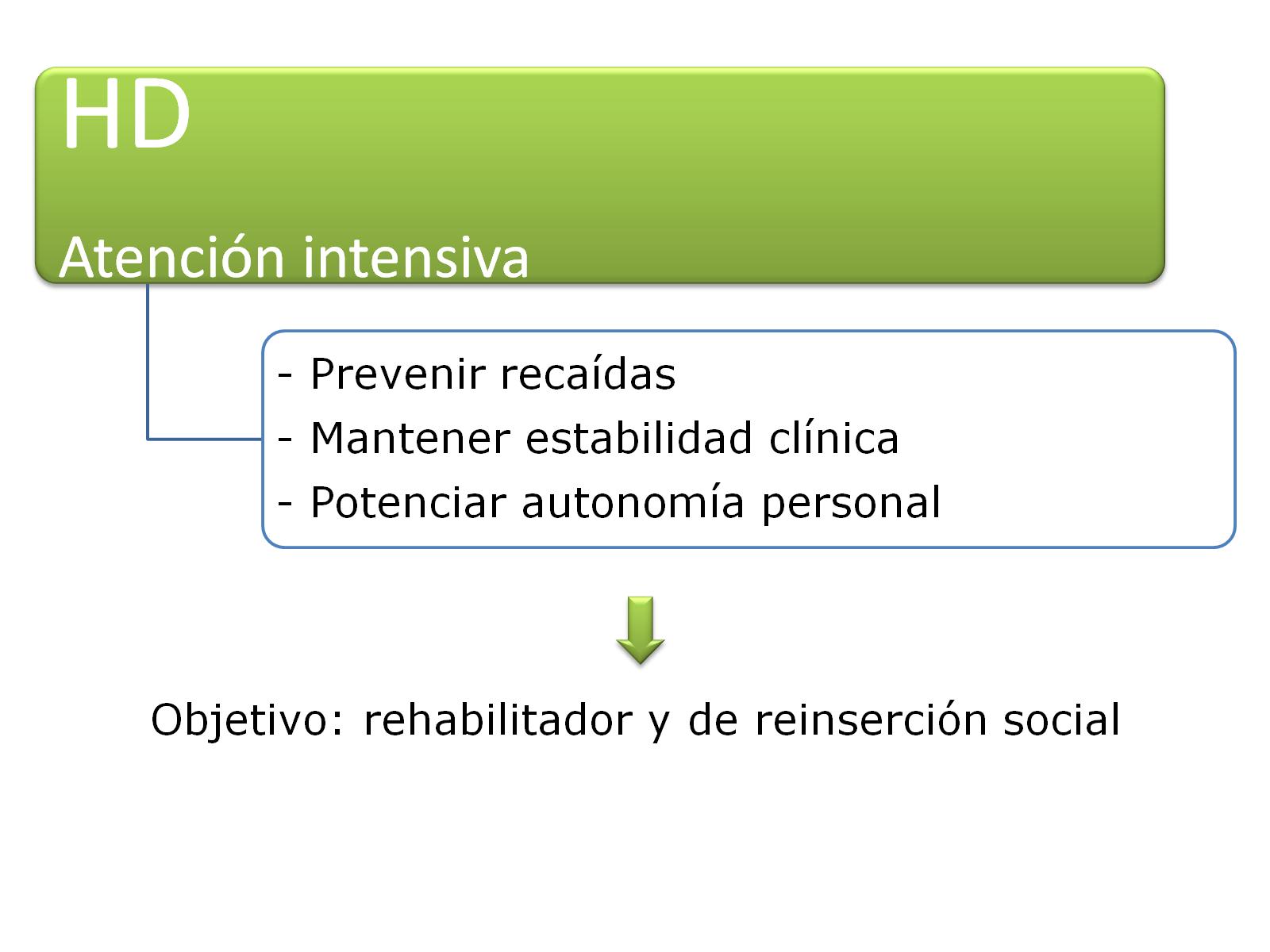 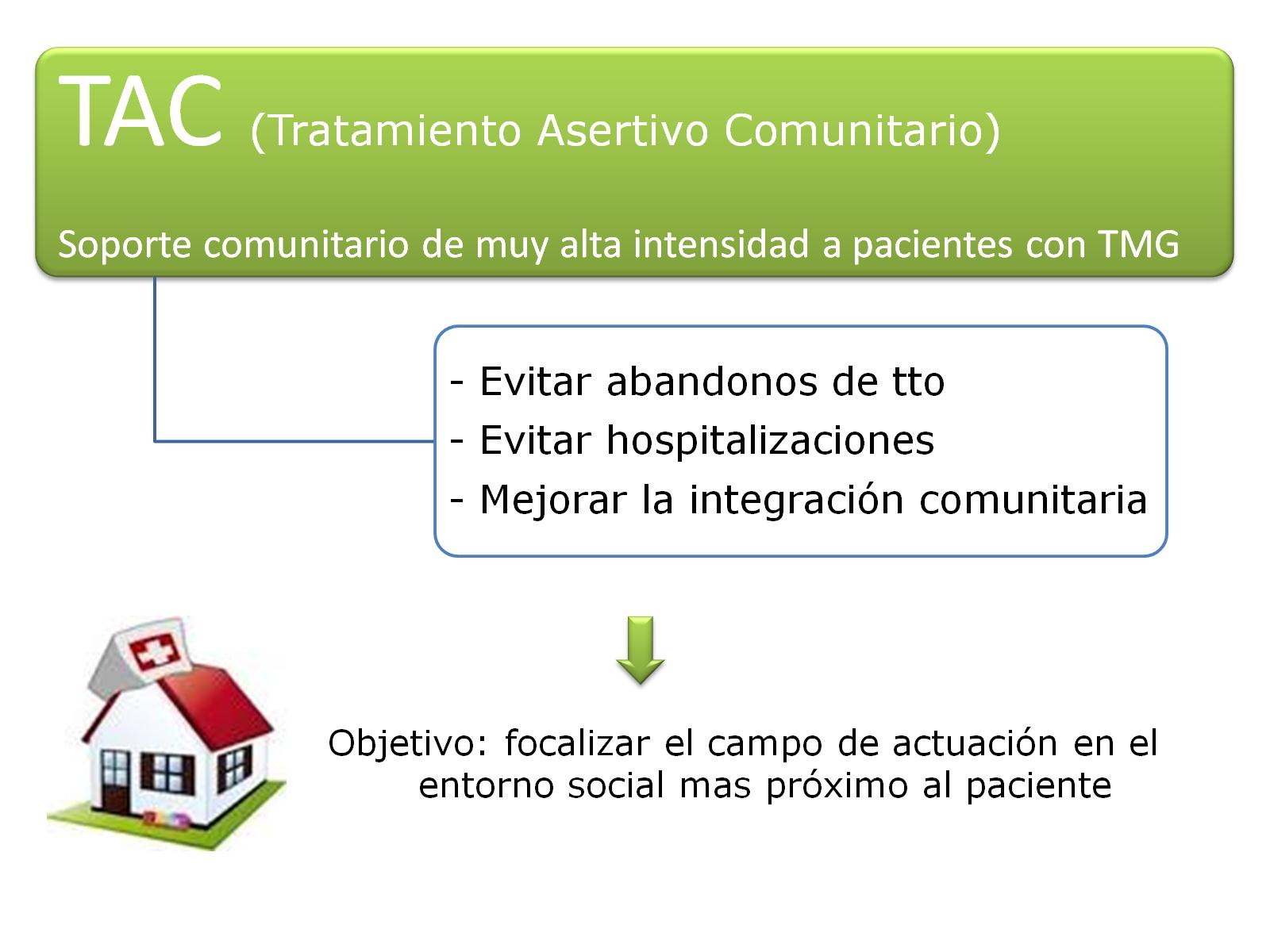 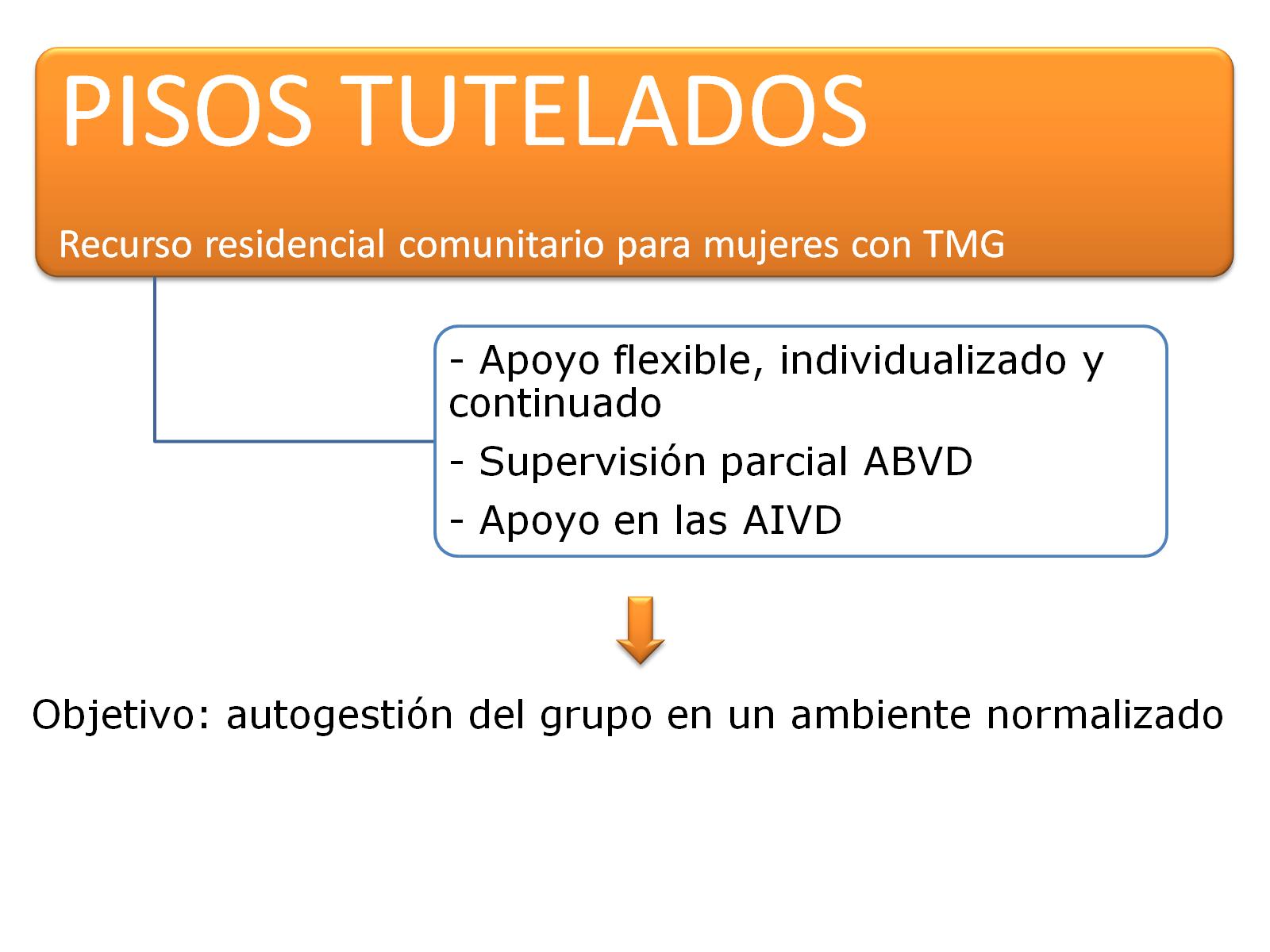 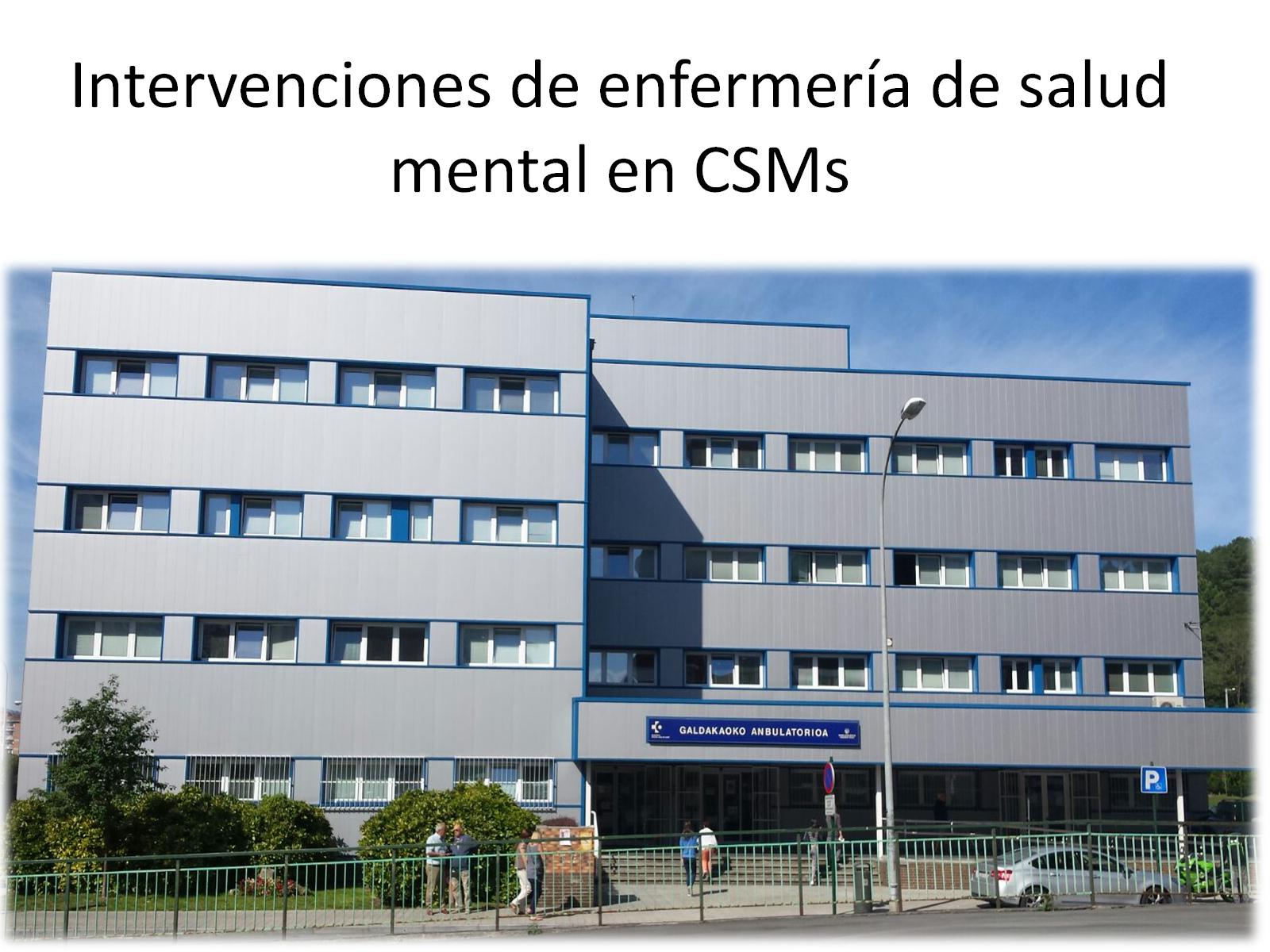 Intervenciones de enfermería de salud mental en CSMs
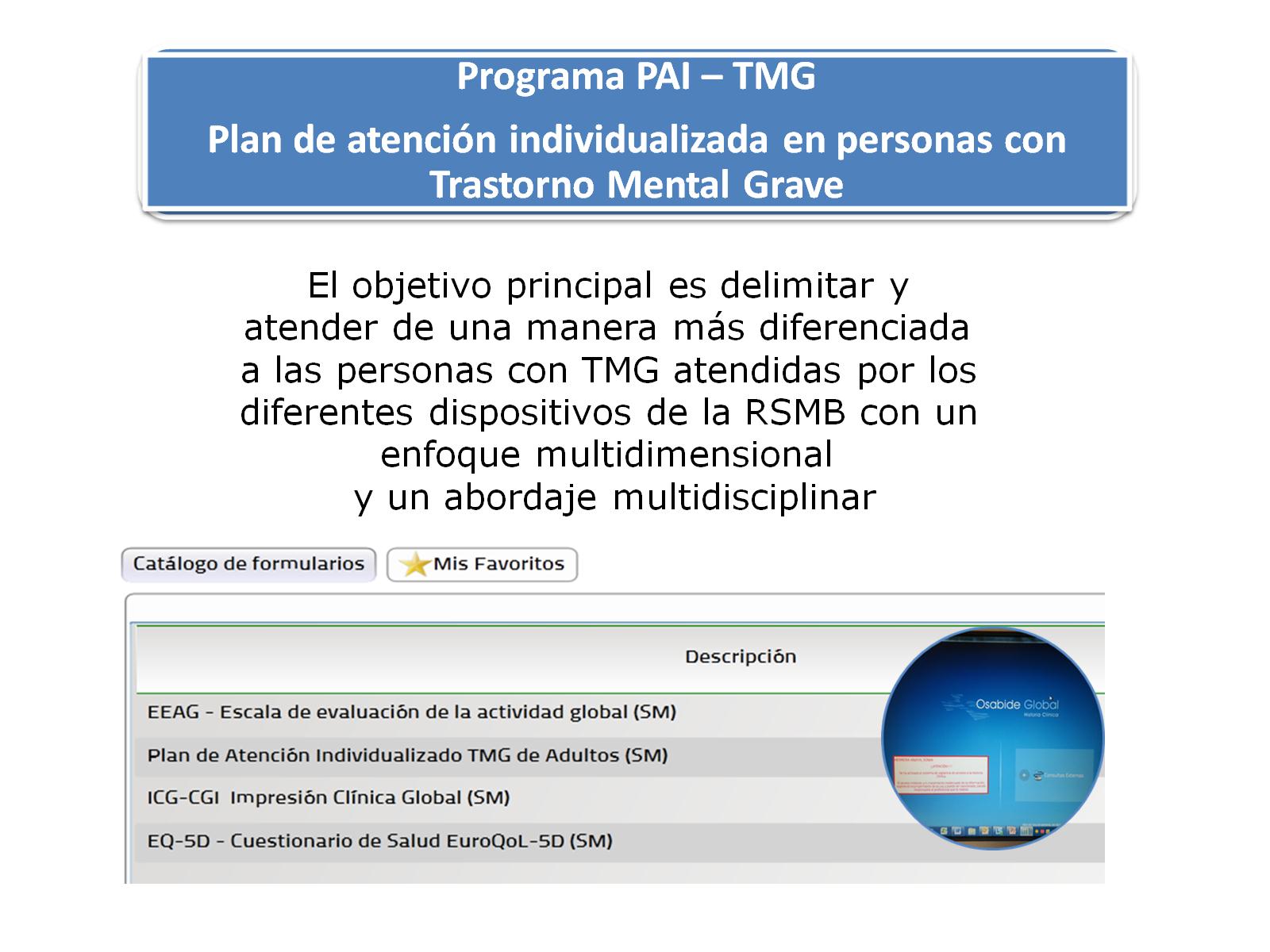 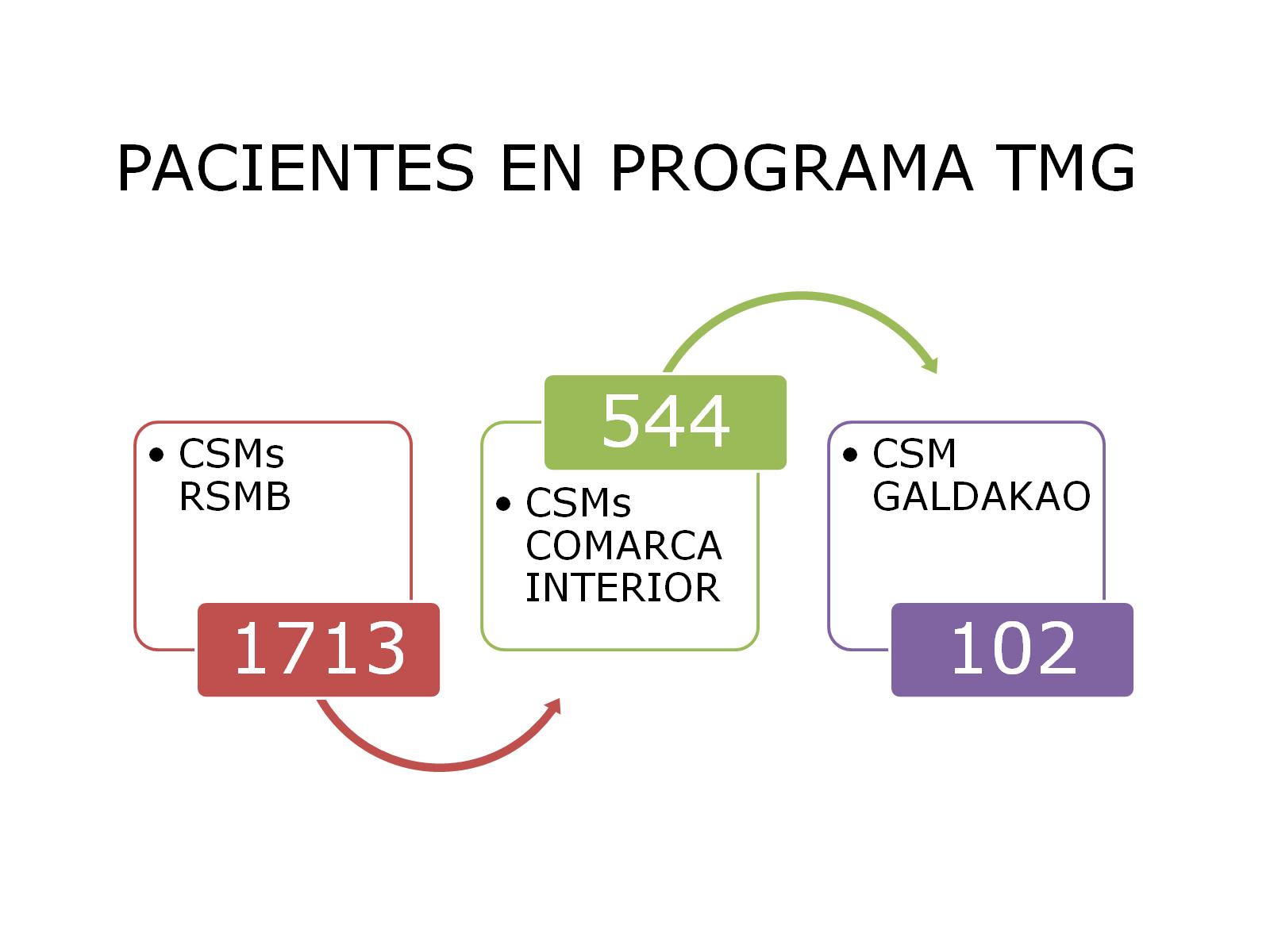 PACIENTES EN PROGRAMA TMG
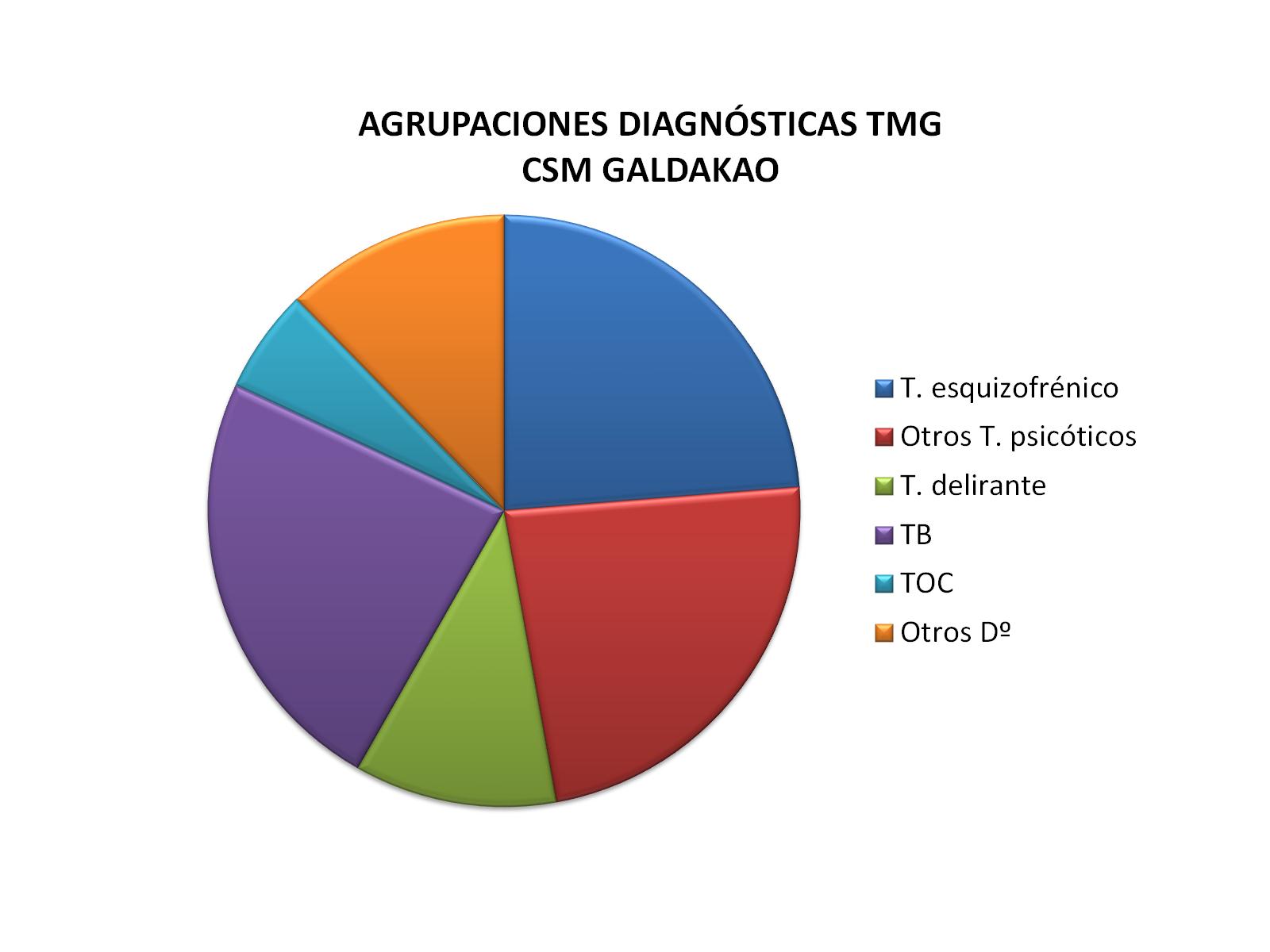 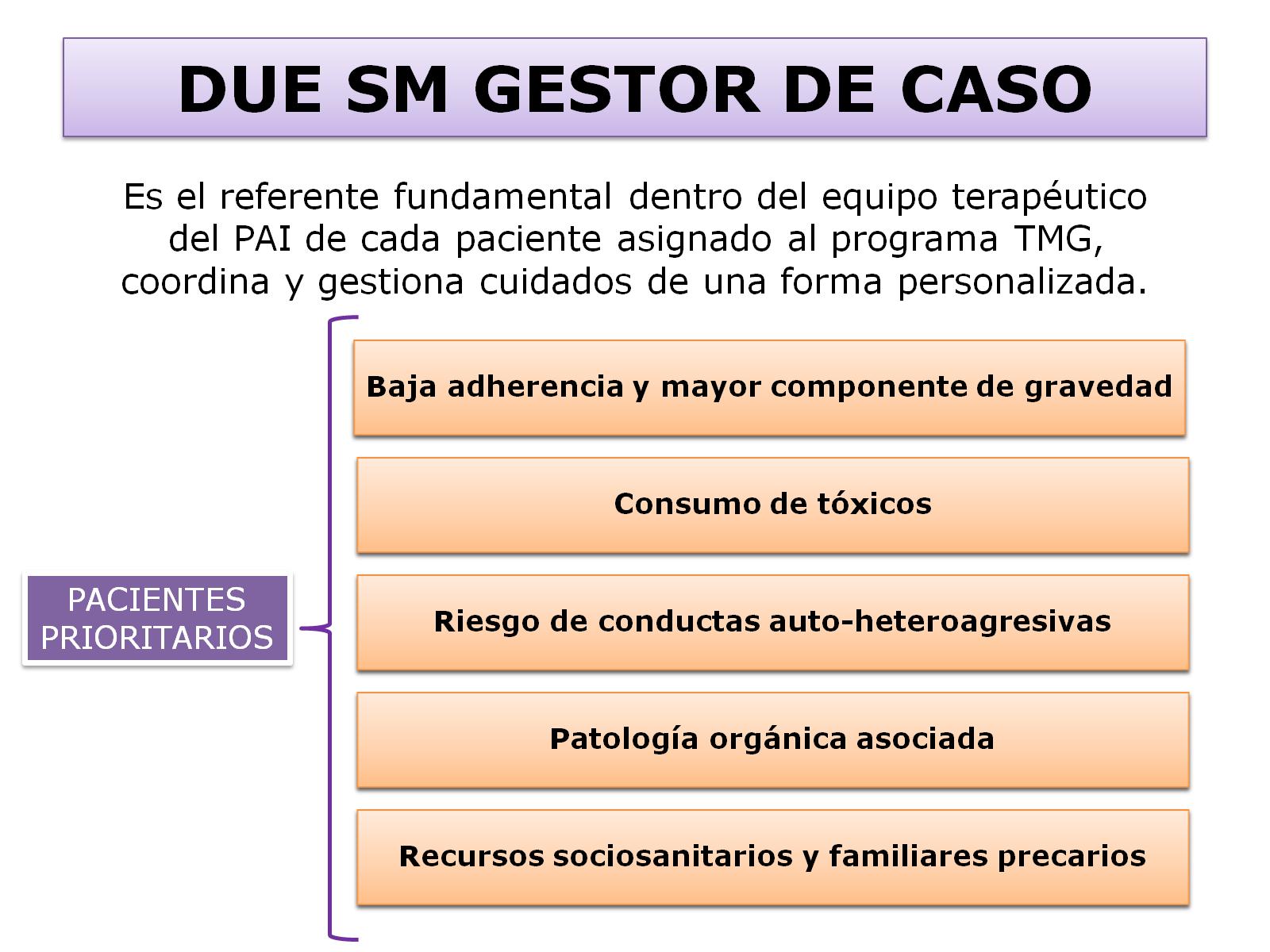 DUE SM GESTOR DE CASO
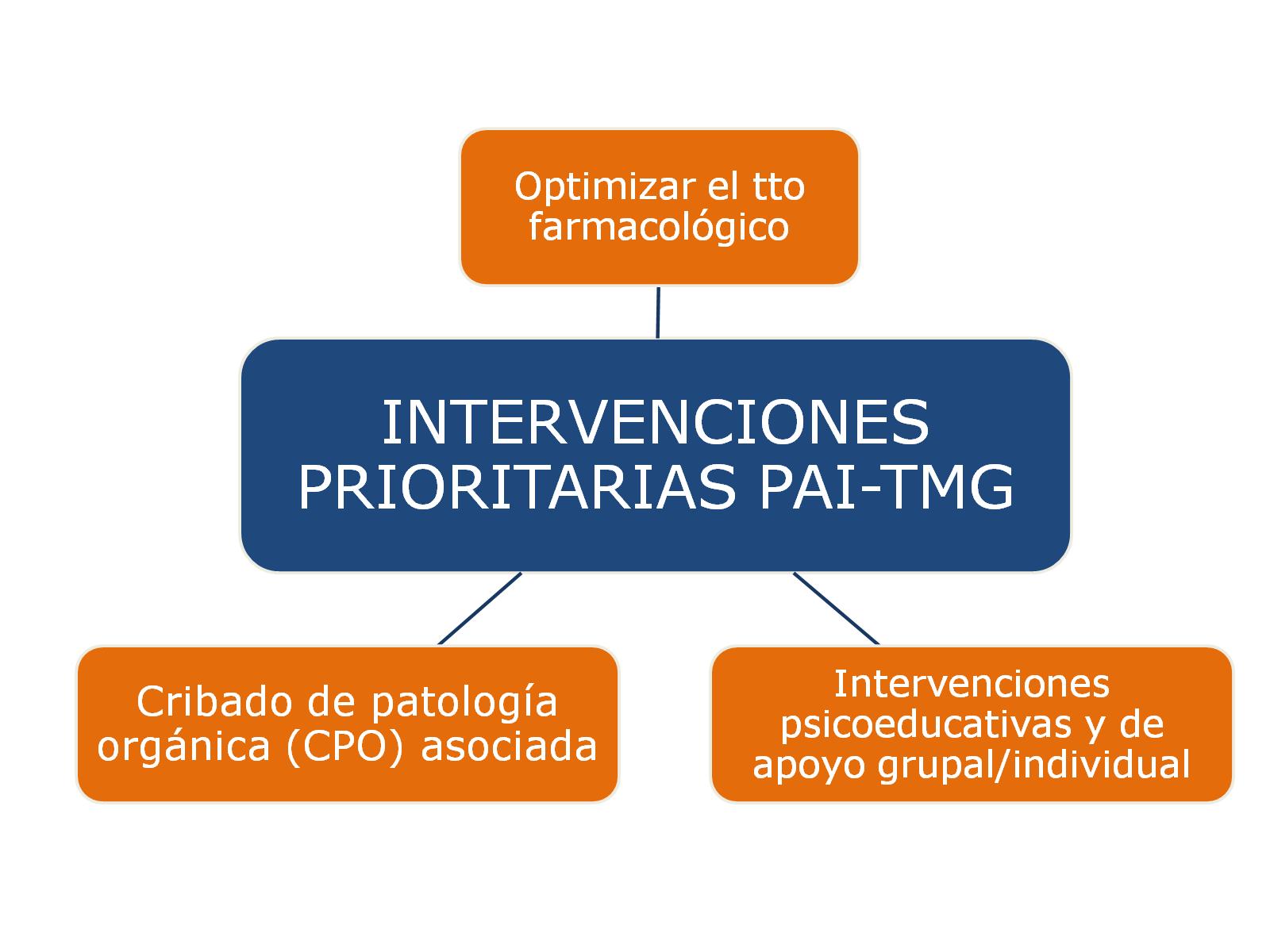 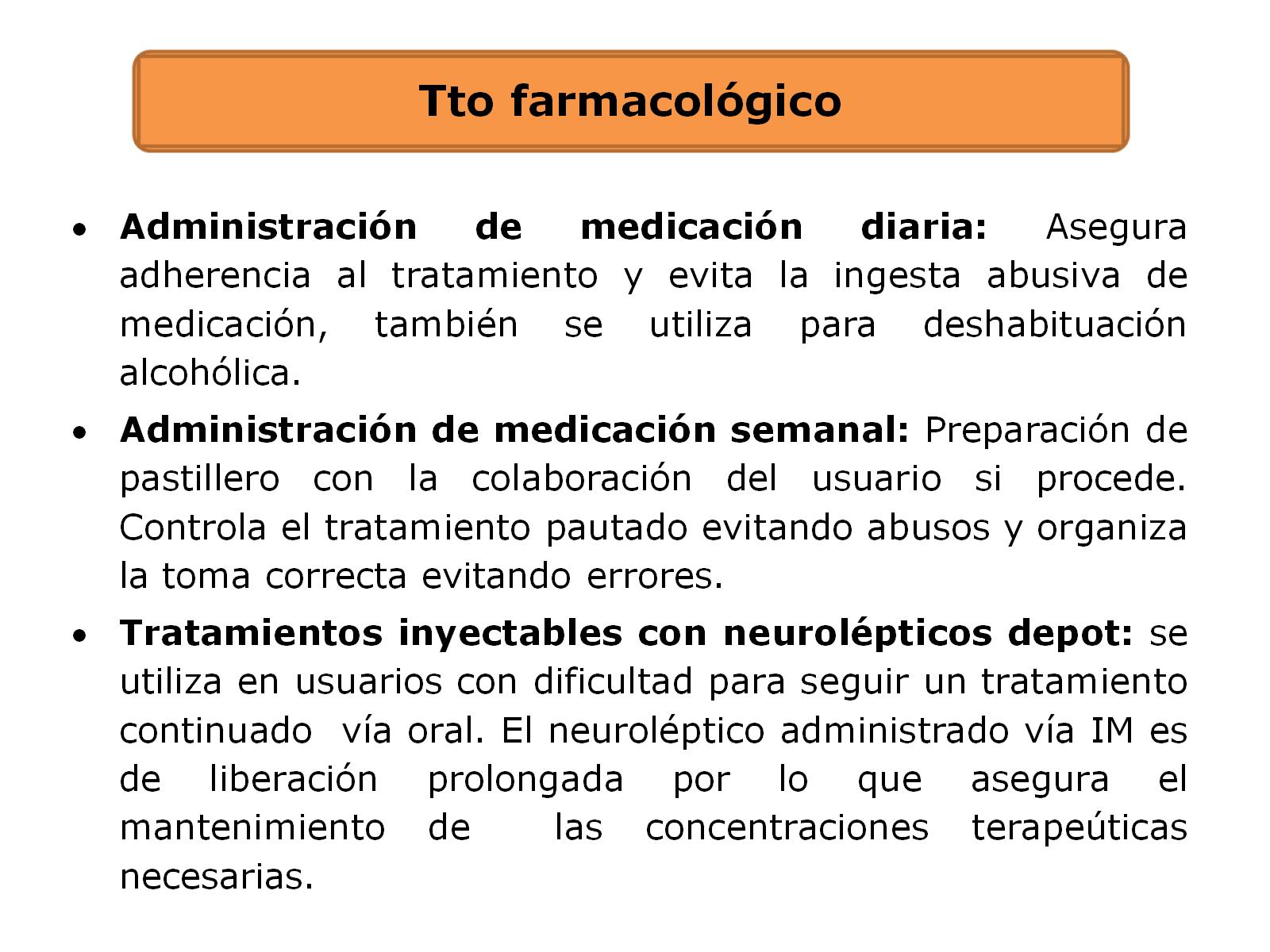 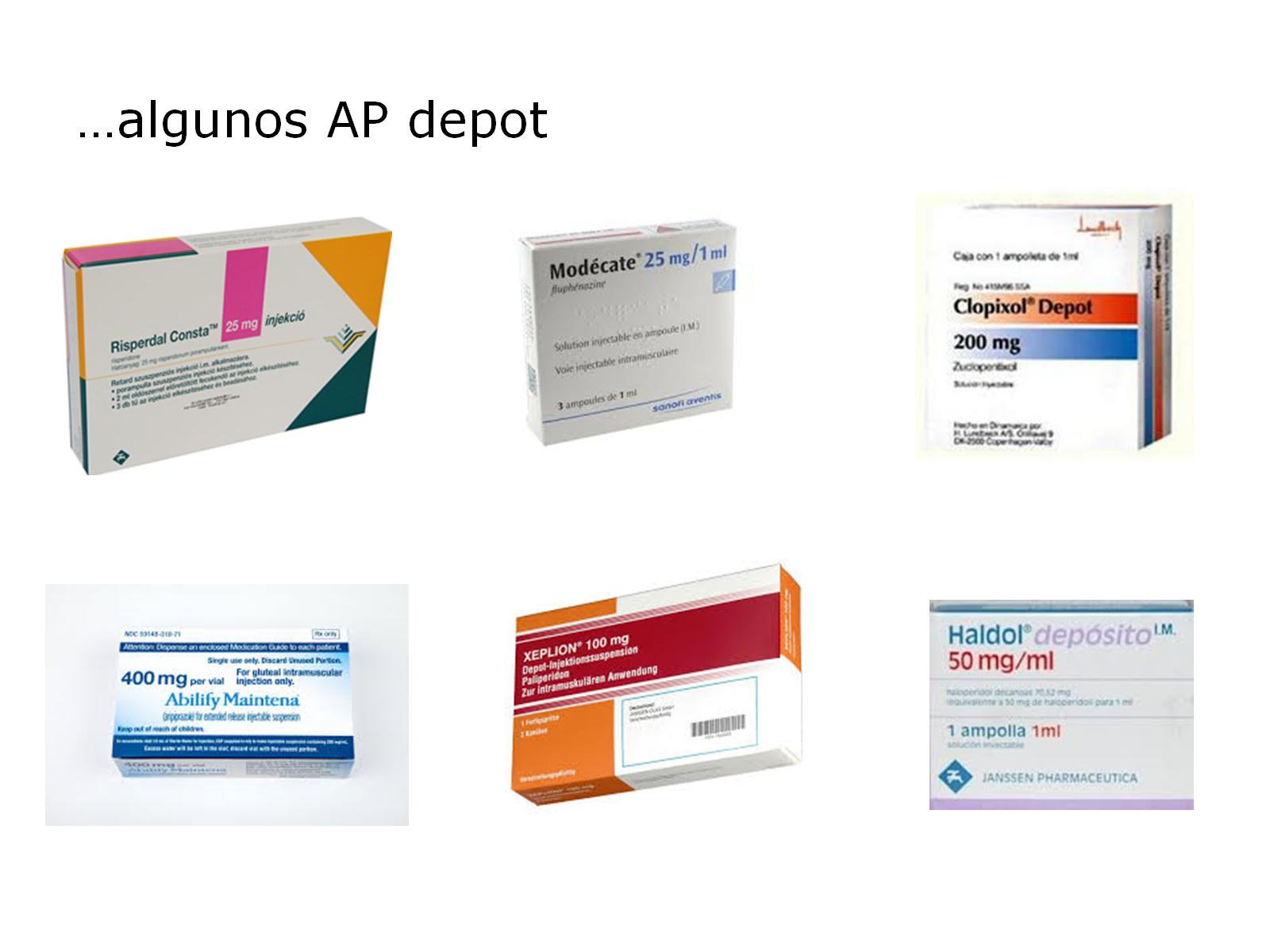 …algunos AP depot
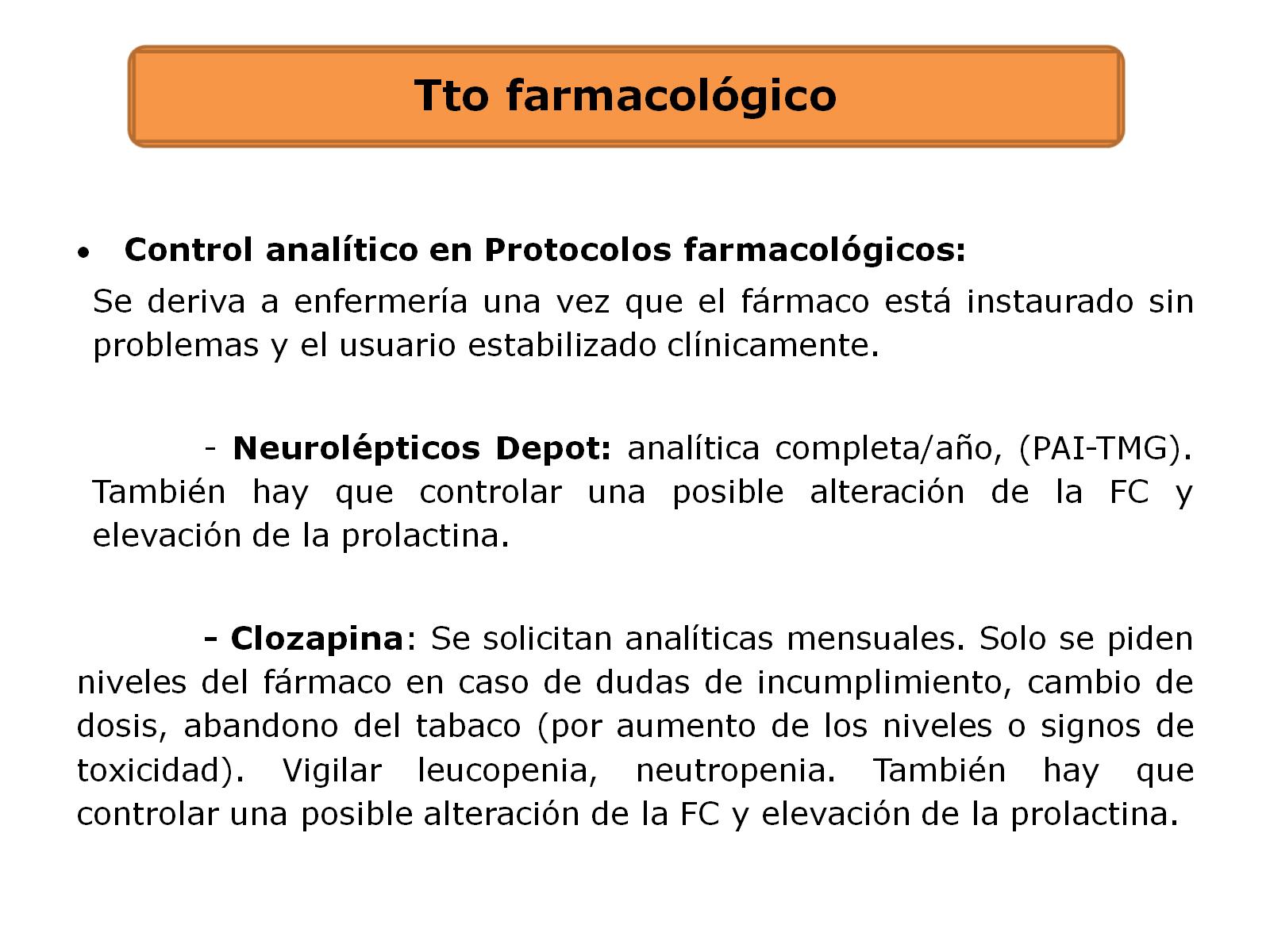 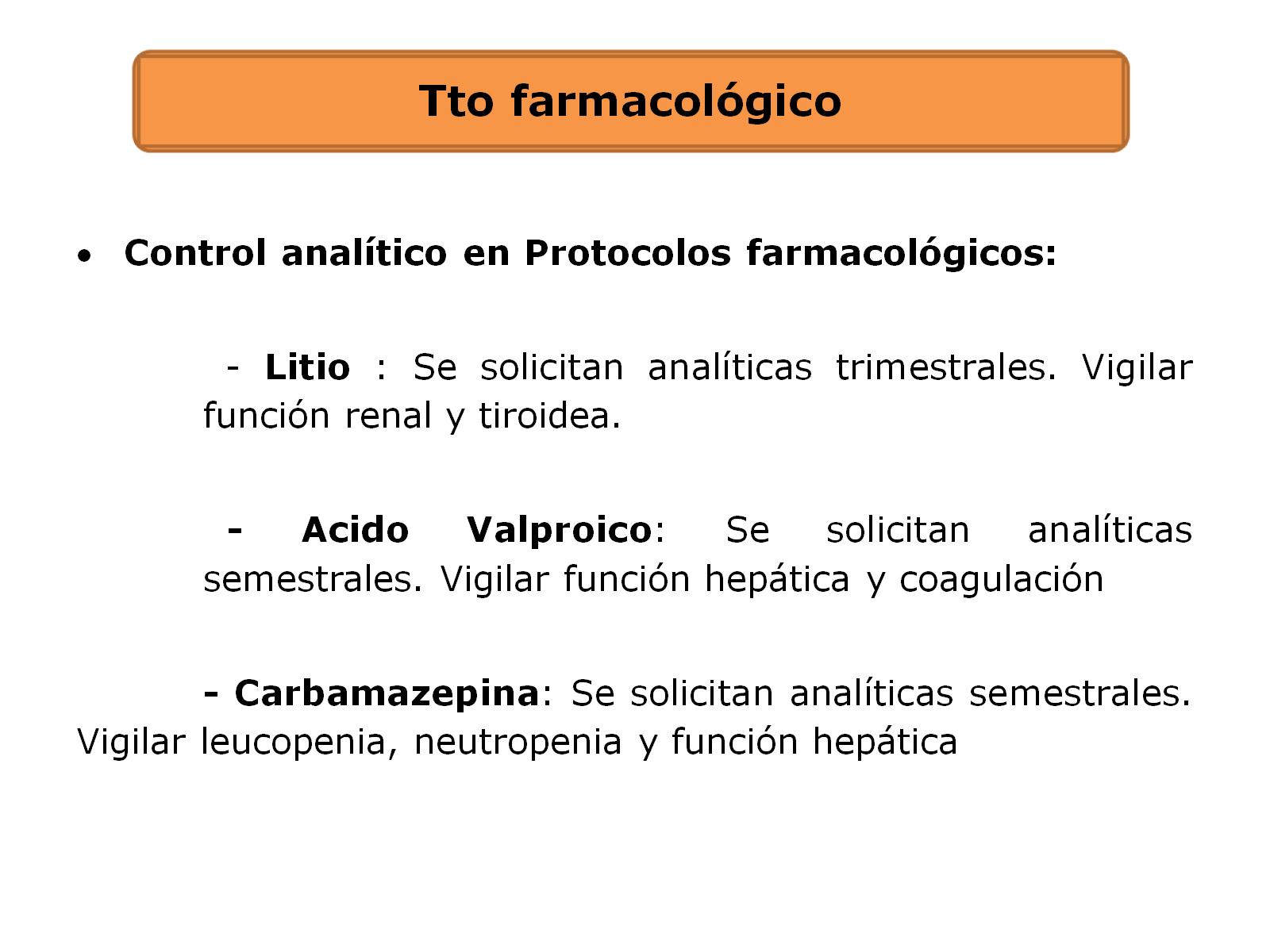 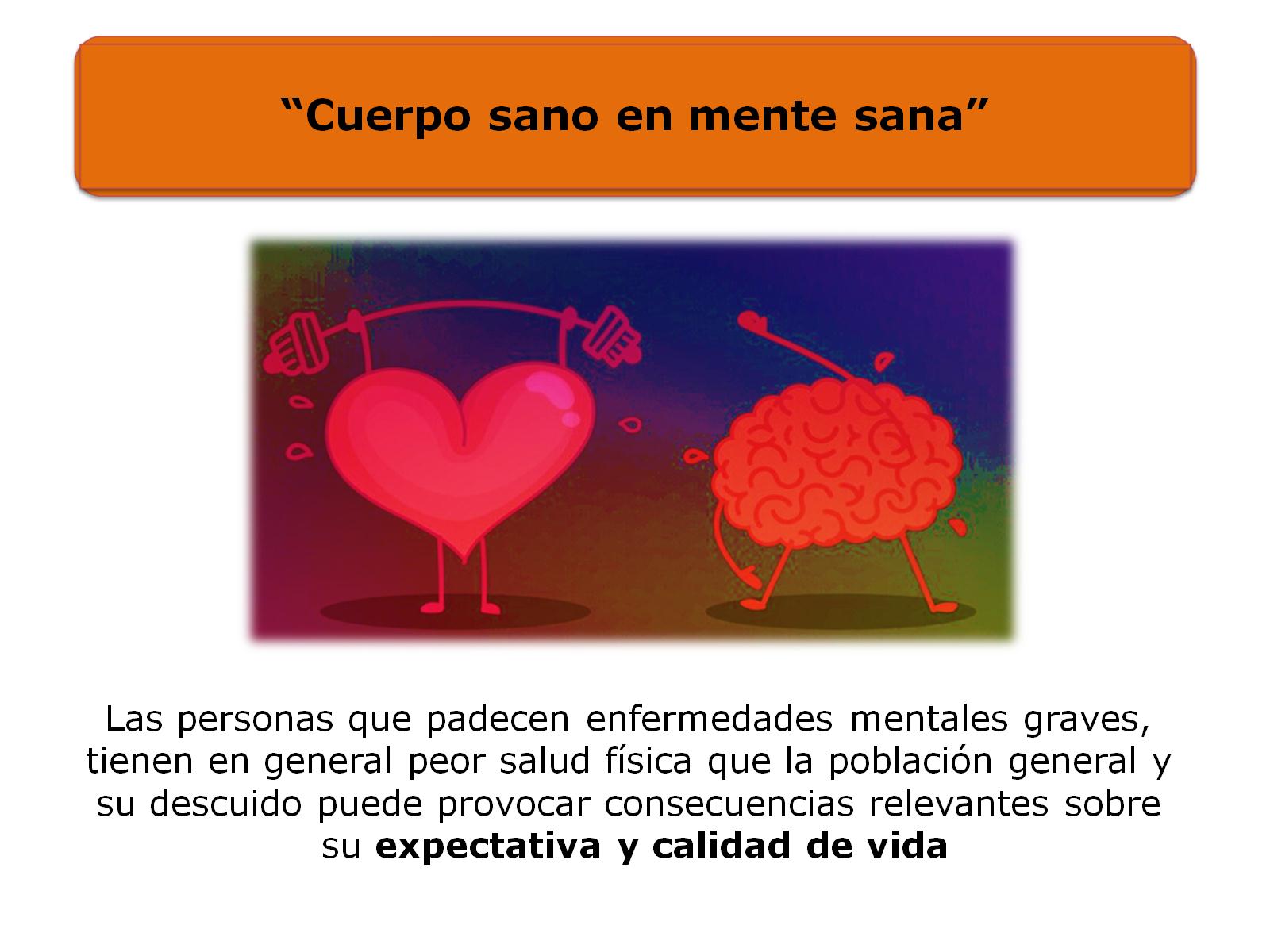 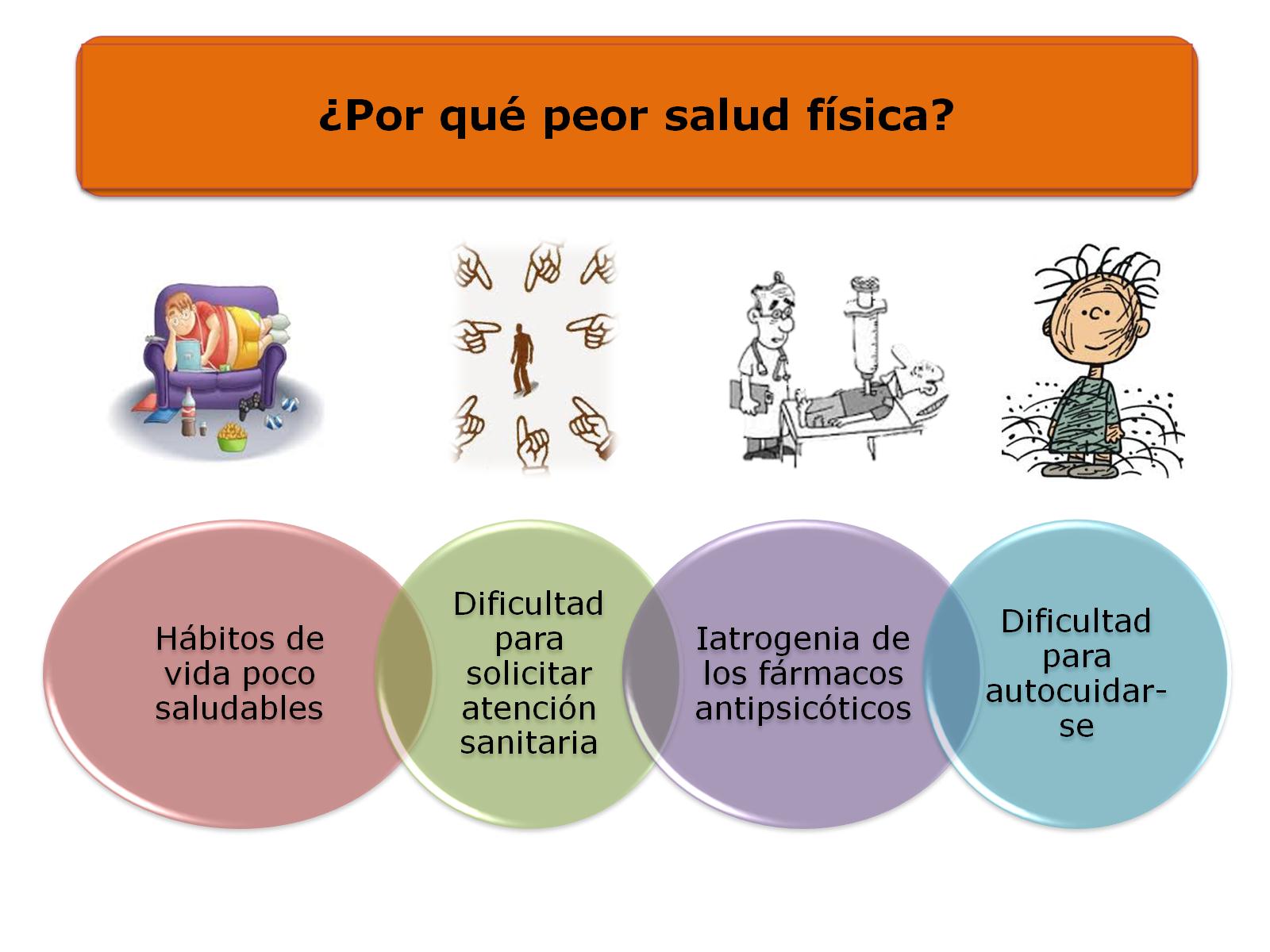 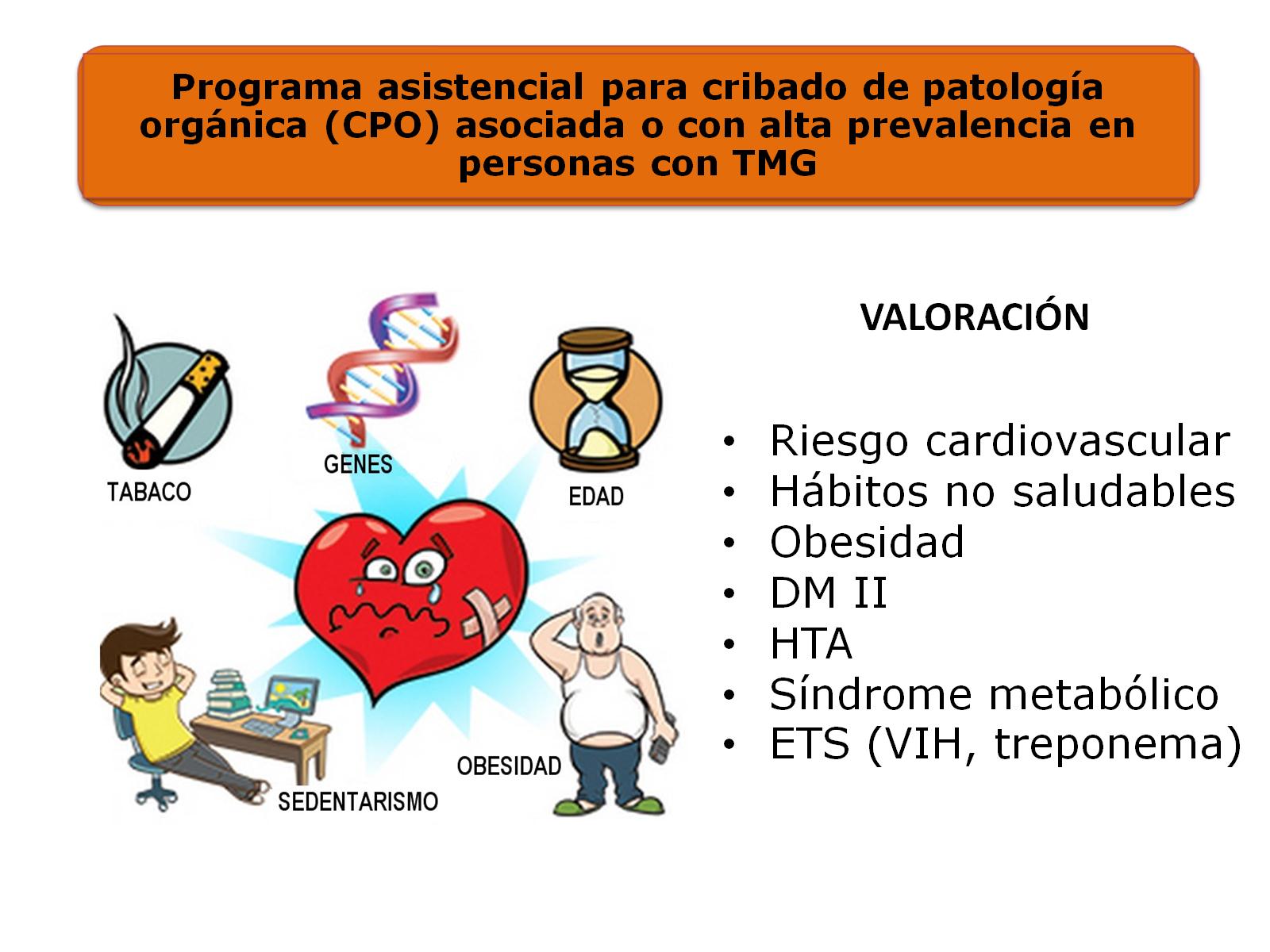 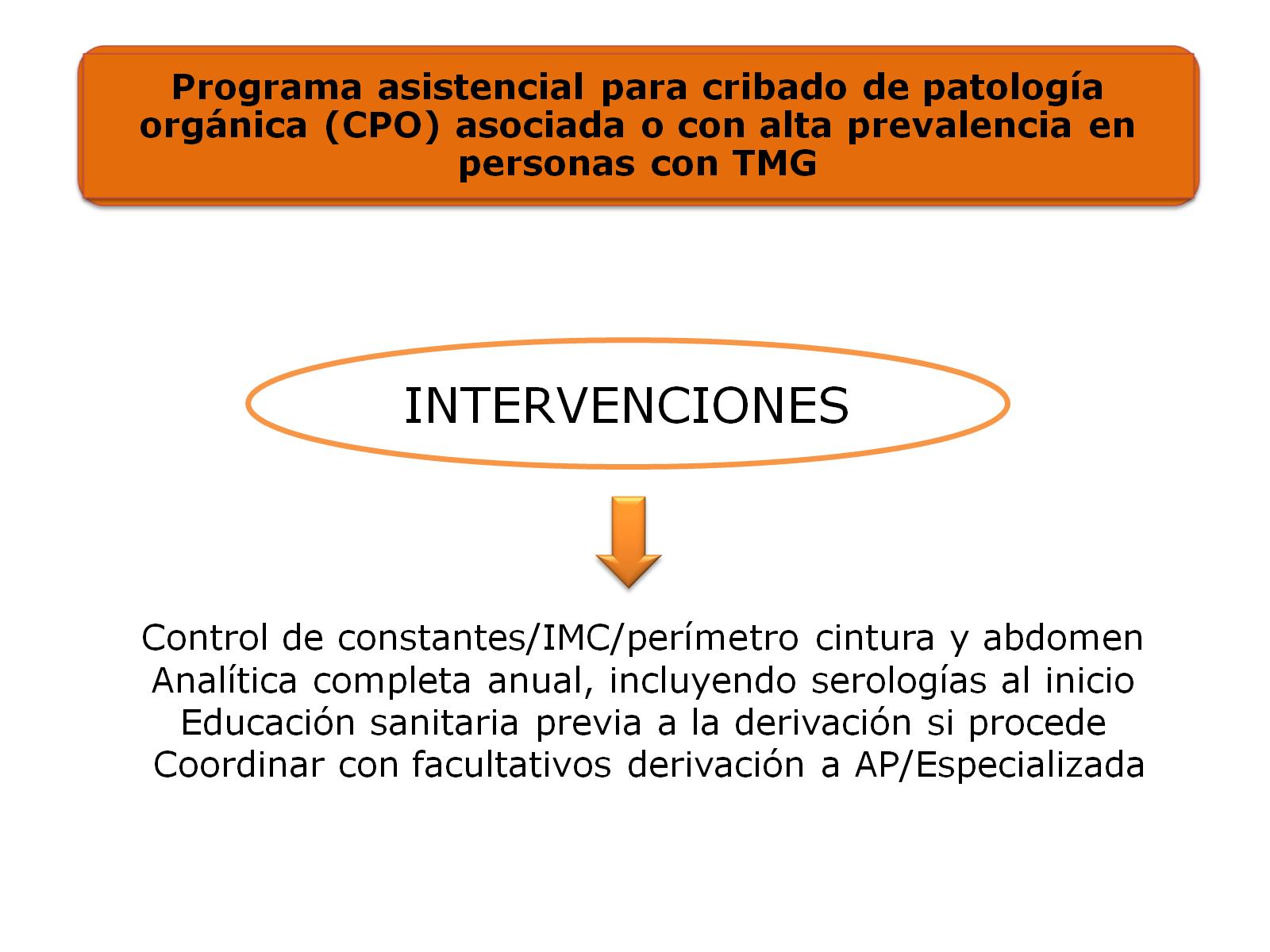 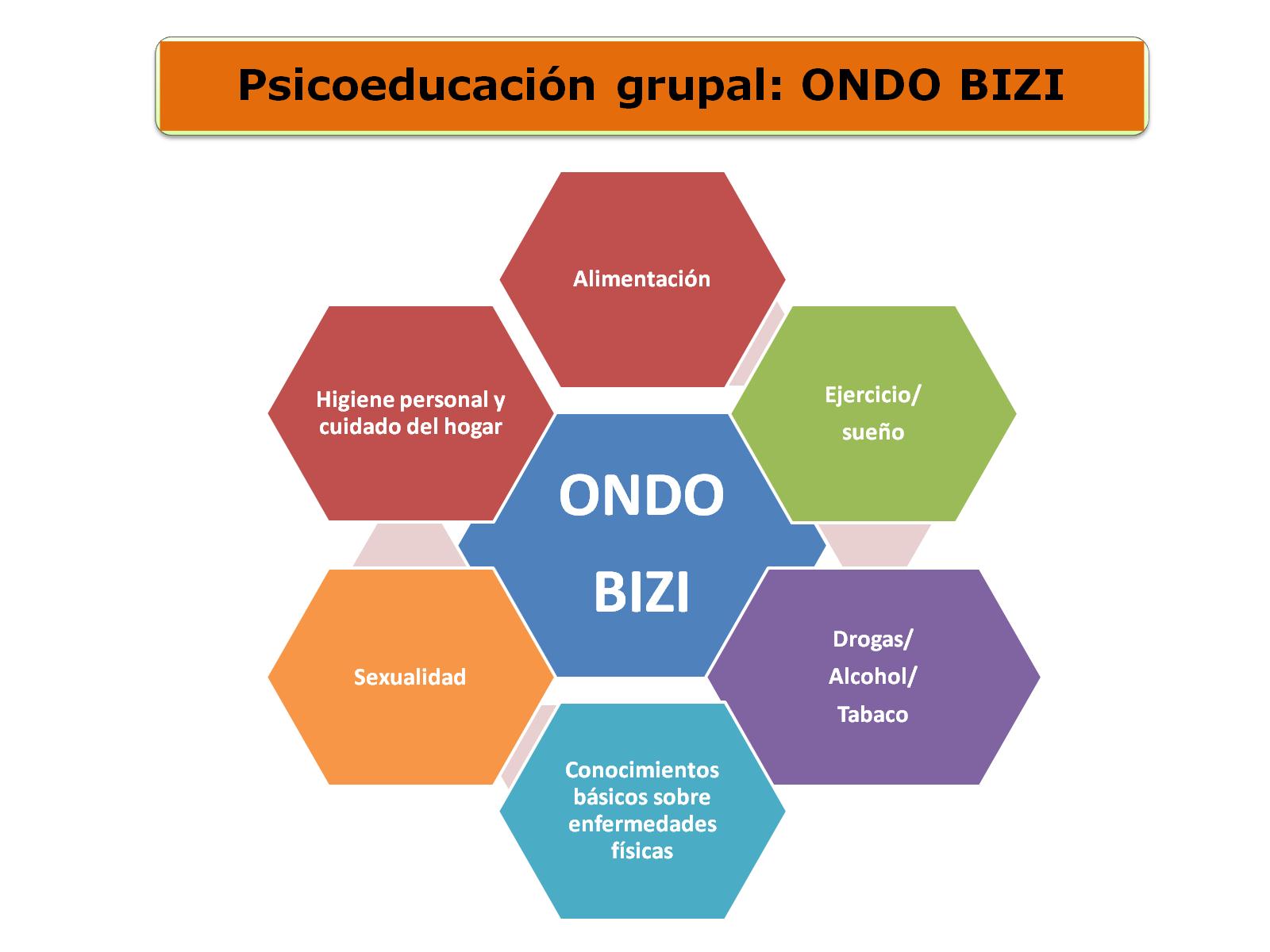 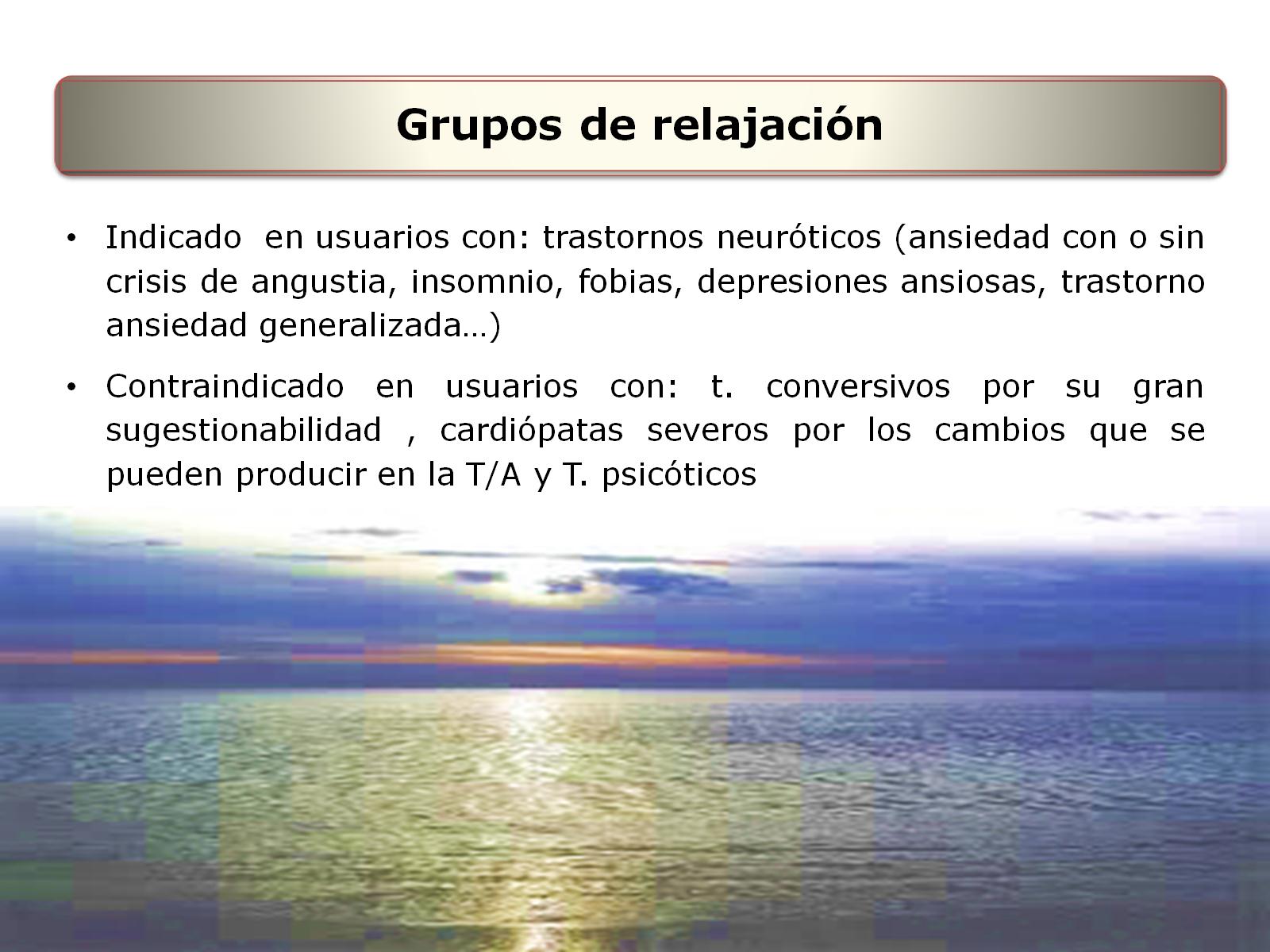 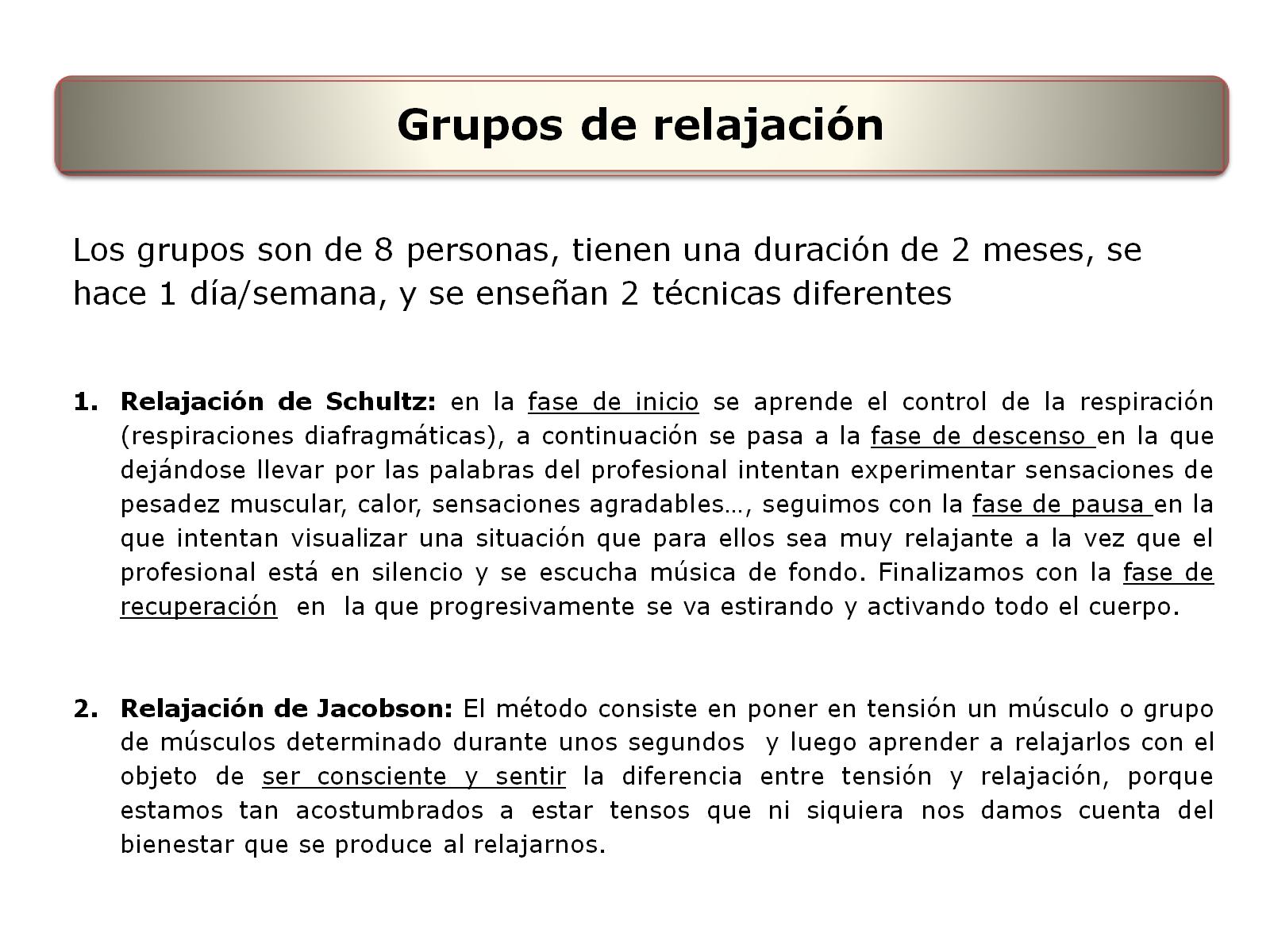 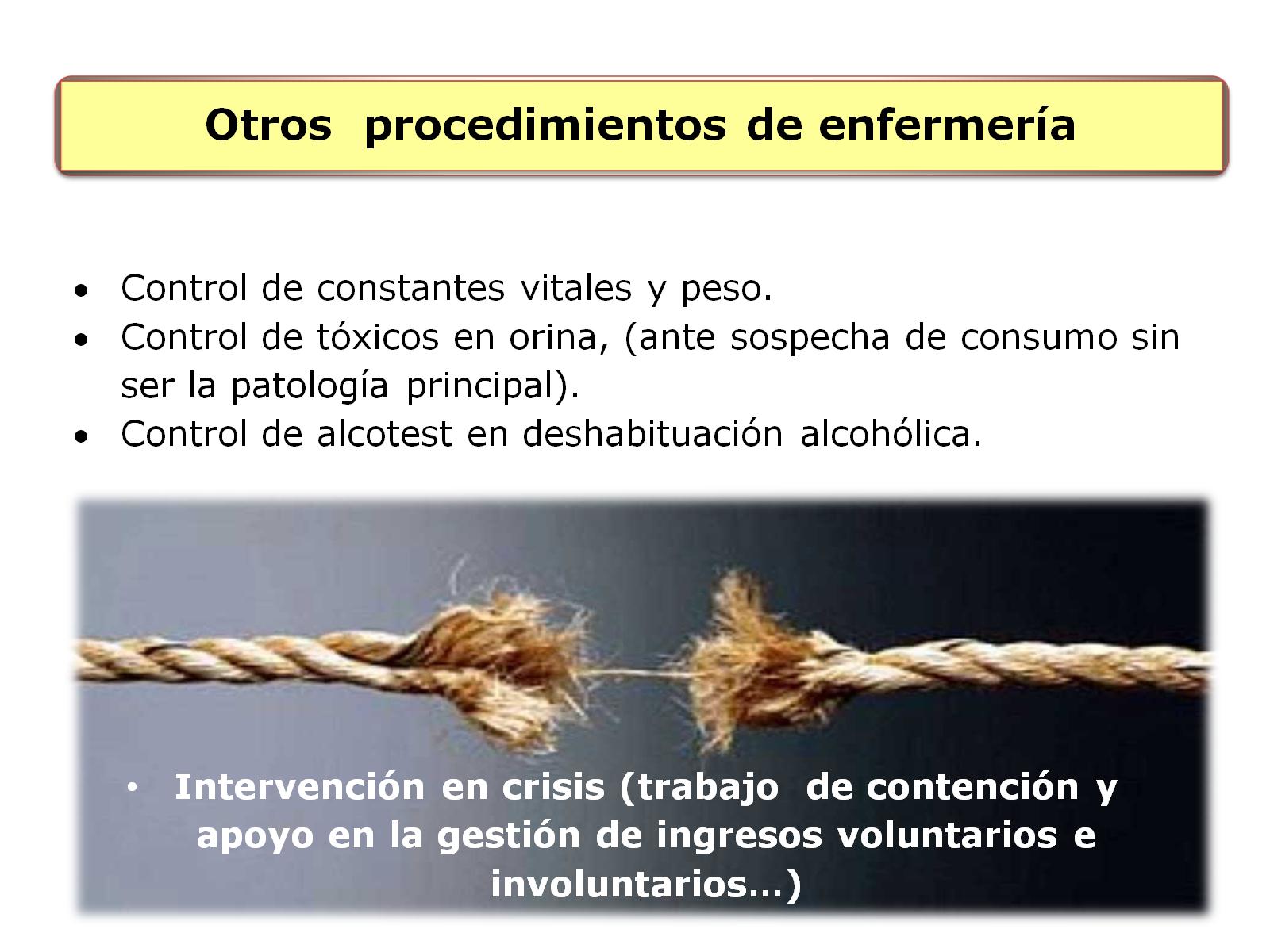 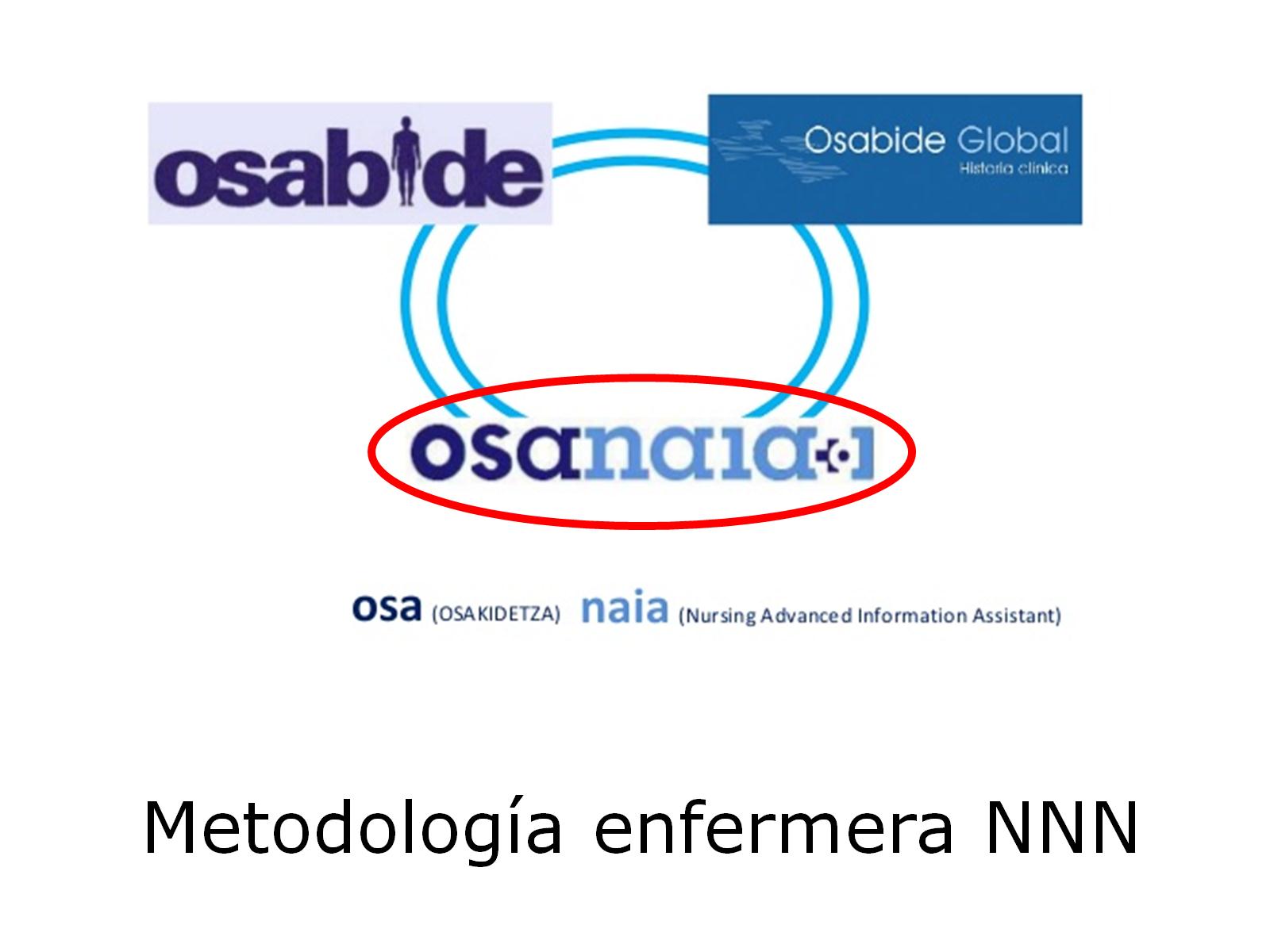 Metodología enfermera NNN
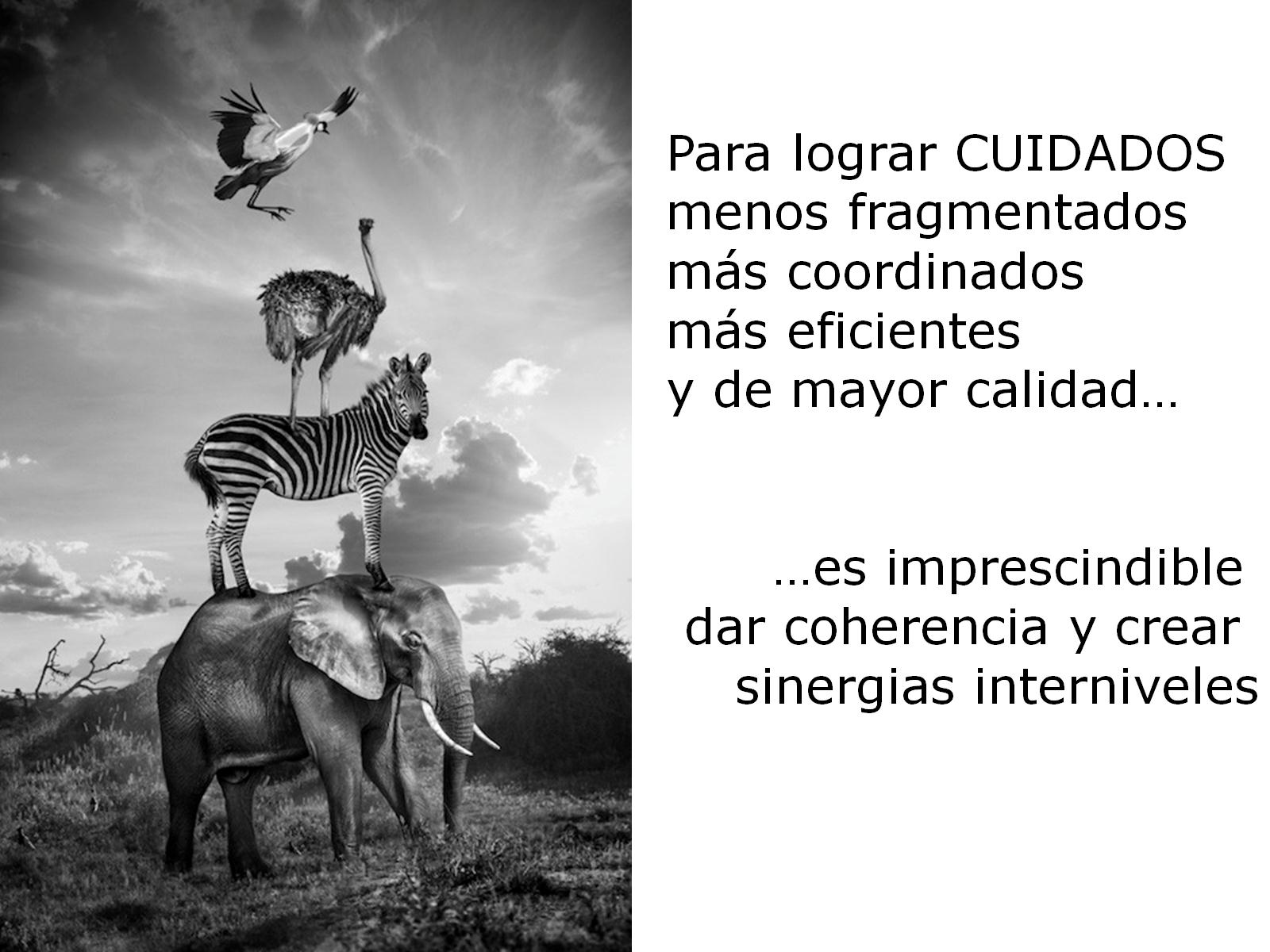 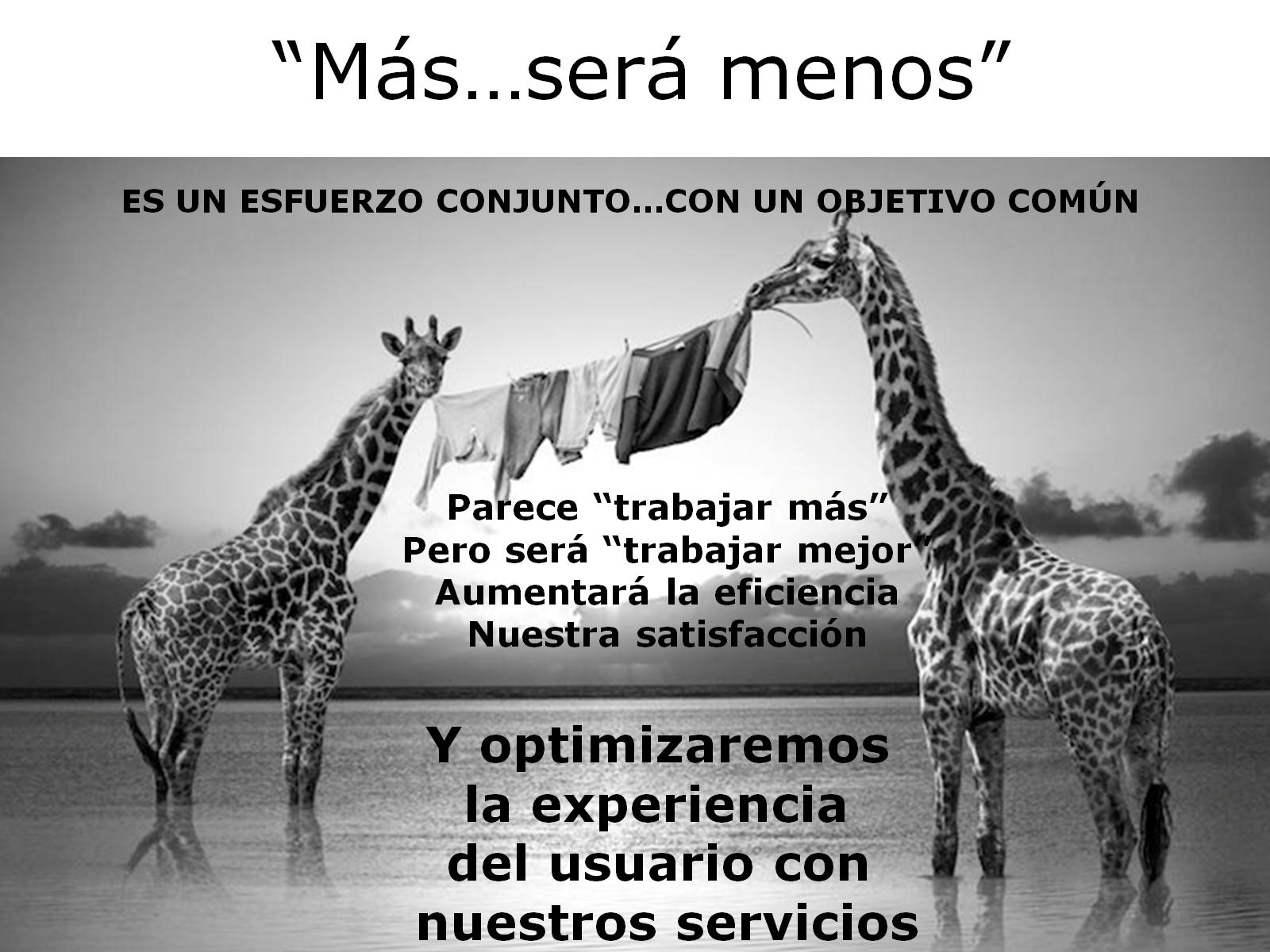 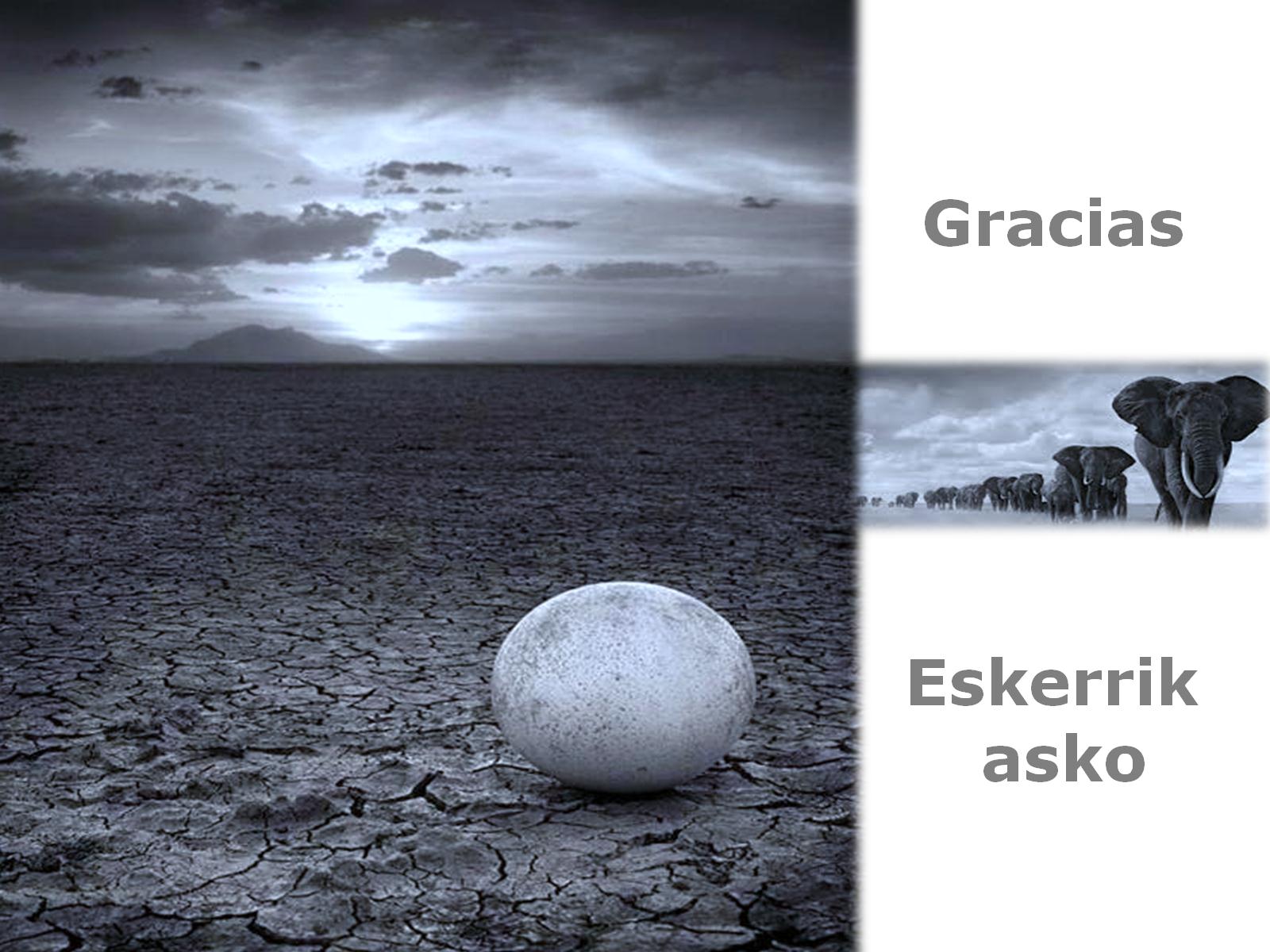